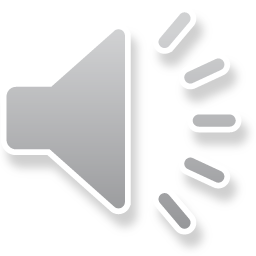 École des Cépages: mon école!
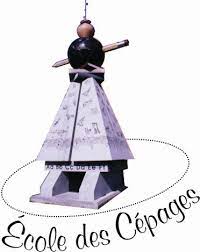 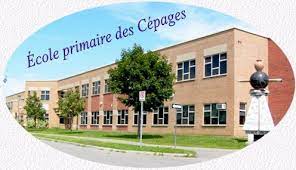 École des Cépages 445 rue NobertGatineau, Québec819-663-1973
cepages@csdraveurs.qc.ca
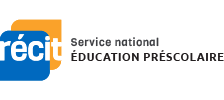 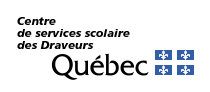 Images : www.freepik.comInspiré du document CS de Portneuf, modifié par Marie-Claude Blanchard et Marie-Hélène Leblond, conseillères pédagogiques à l’éducation préscolaire CSS Capitale
Natalie Aubry, service national du RÉCIT à l’éducation préscolaire
[Speaker Notes: Message enregistré : « Bonjour à toi cher futur élève de maternelle et bonjour à tes parents. Bienvenue dans la visite virtuelle de ta future école. »

 Informations complémentaires :
Insérer le logo de votre école s’il y a lieu.
Remplacer le logo de votre centre de services scolaire.
Insérer les informations (coordonnées) de votre école. 
Petit truc : En utilisant le bouton « REMPLACER », inscrire dans la zone « RECHERCHER » [INSÉRER NOM ÉCOLE] « REMPLACER PAR » le nom de votre école. En cliquant sur « REMPLACER TOUT », les modifications seront faites dans tout le document.]
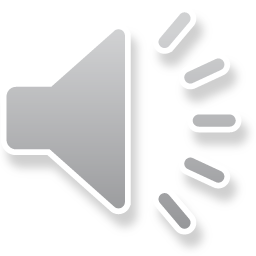 Bienvenue
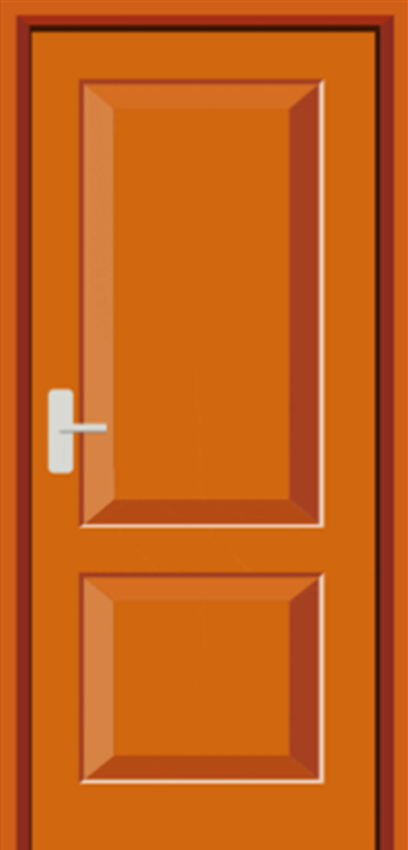 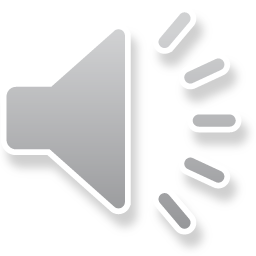 Bienvenue
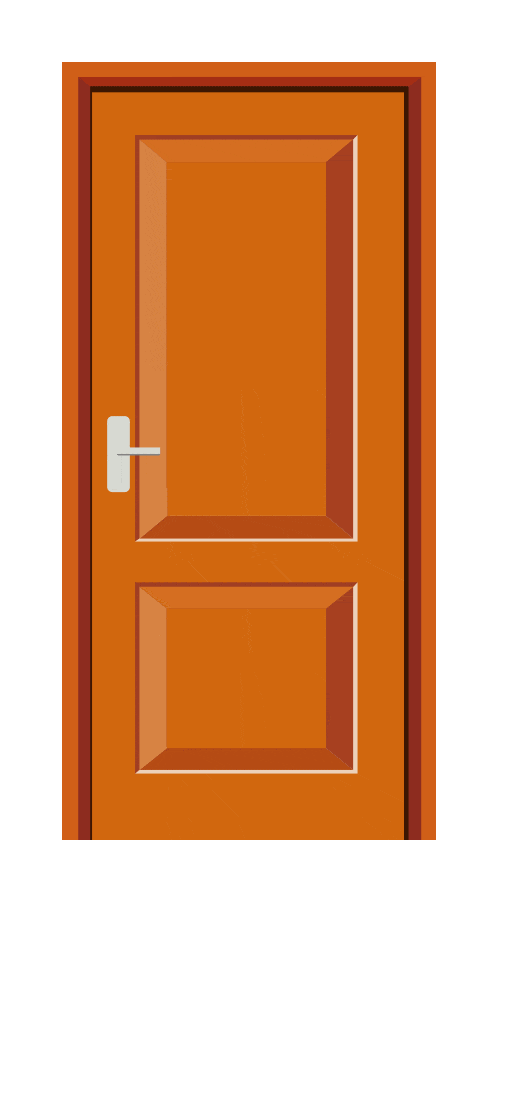 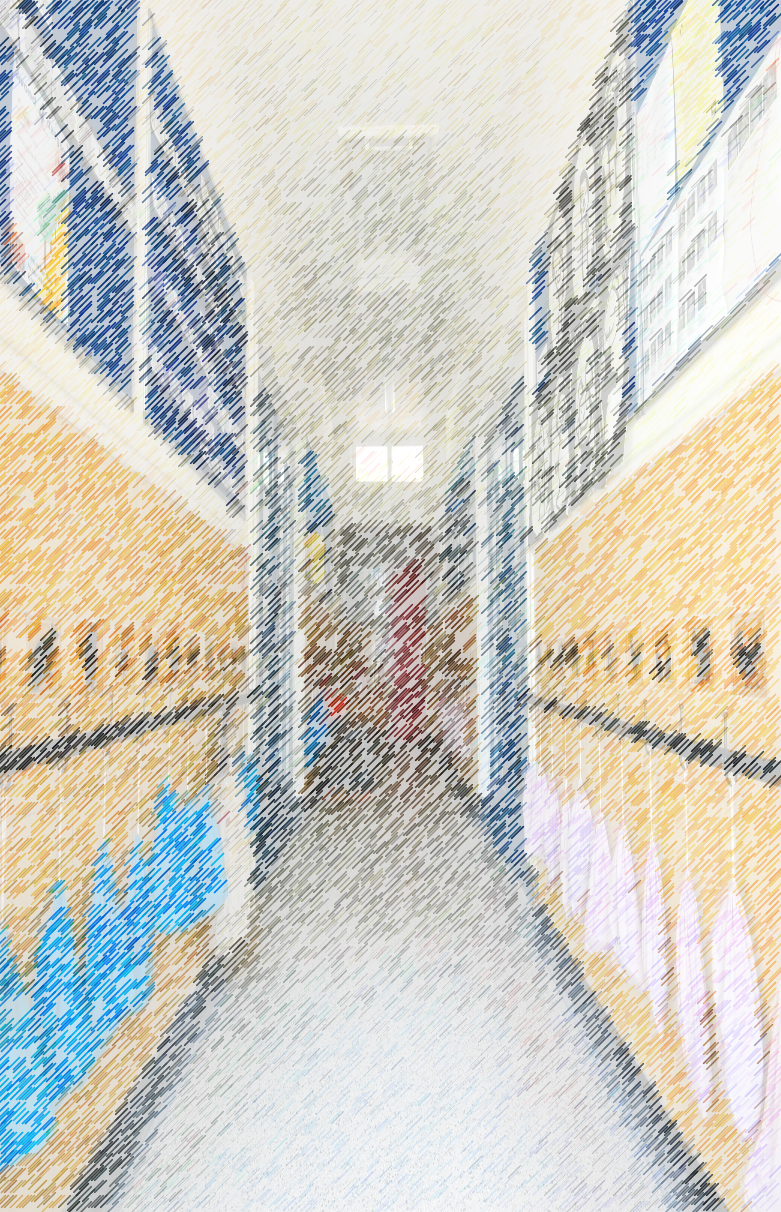 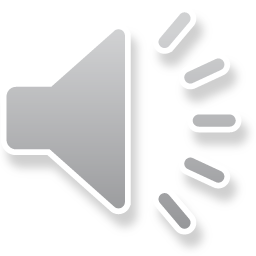 La direction
Mme Lamothe
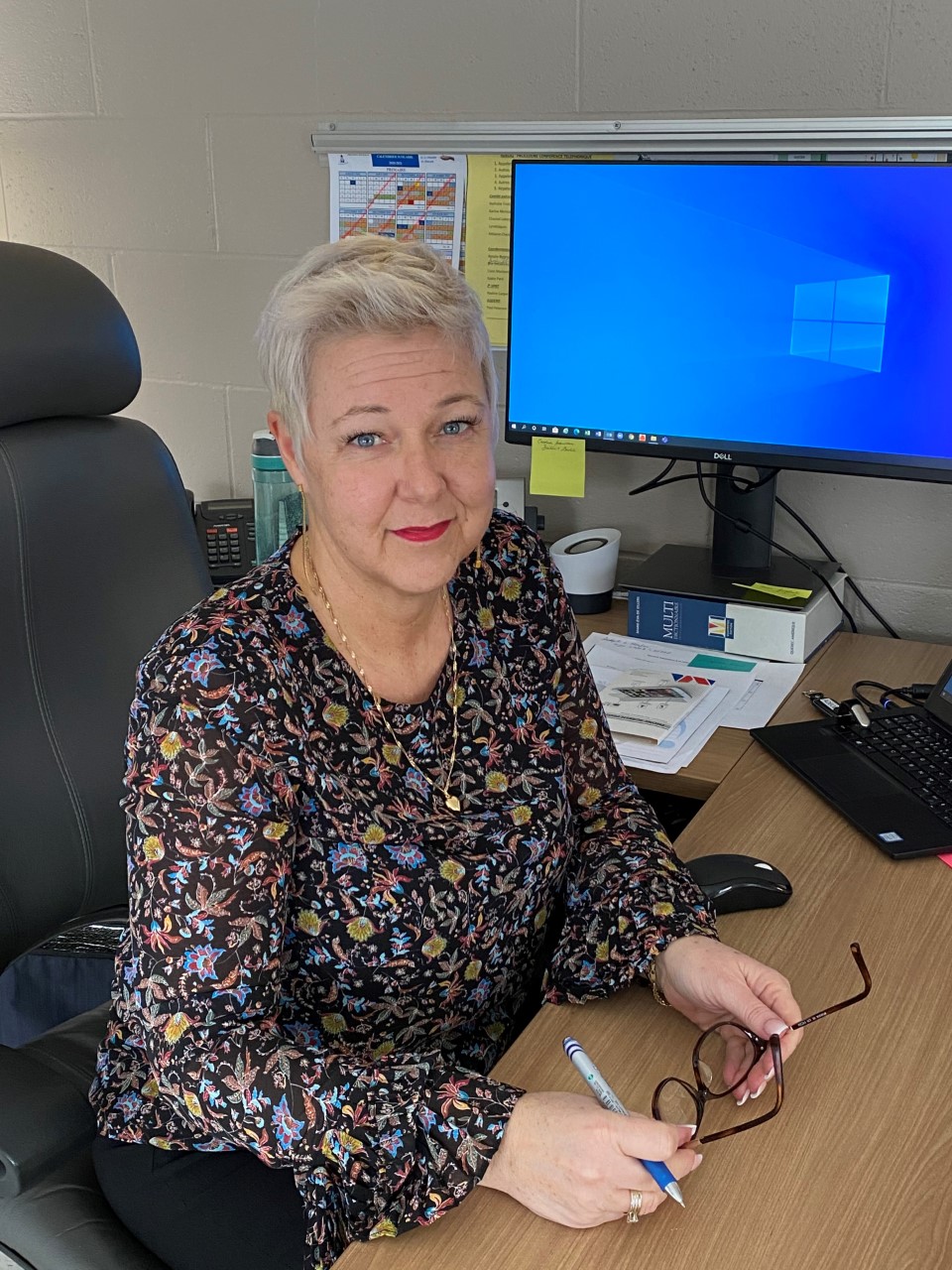 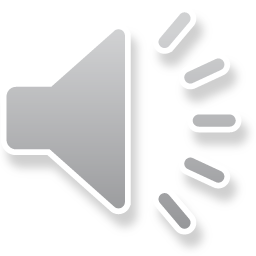 La direction adjointe
M. Chartrand
[Speaker Notes: , etc.)]
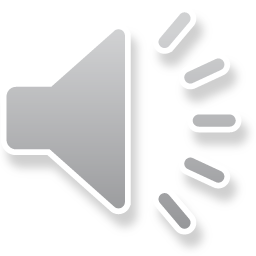 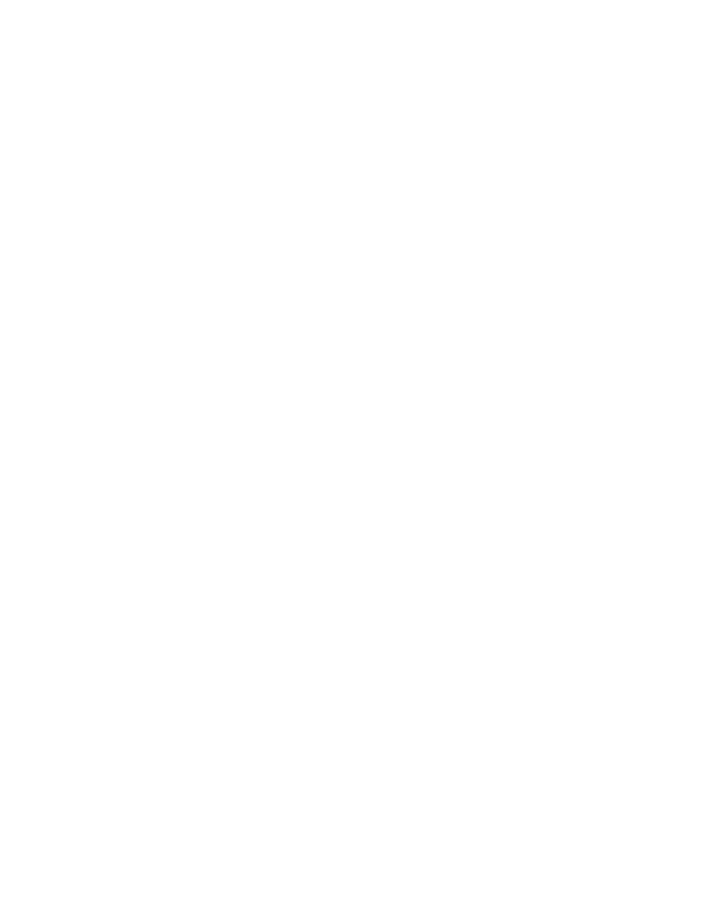 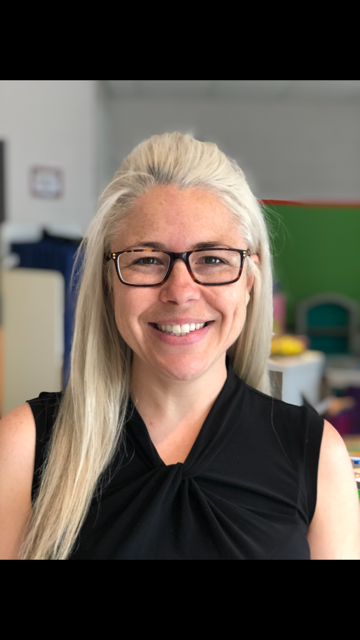 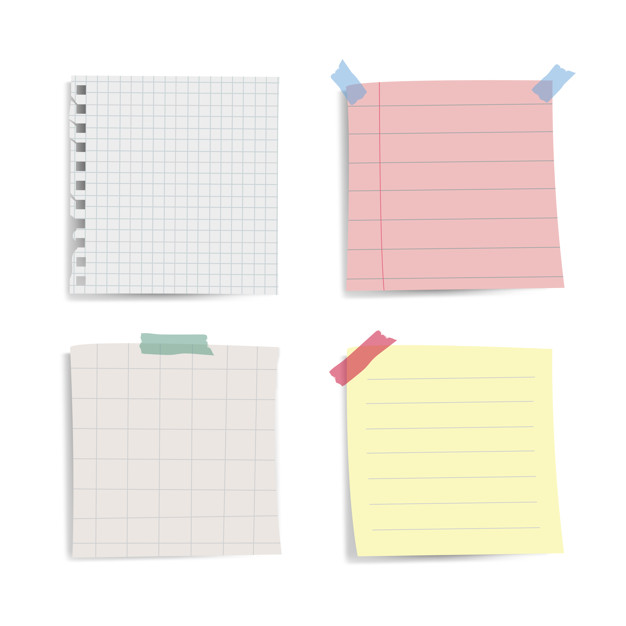 Mme Morissette enseignante
Préscolaire 5 ans
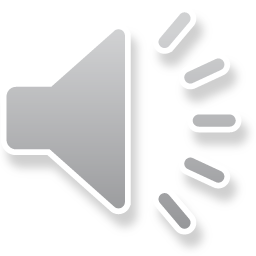 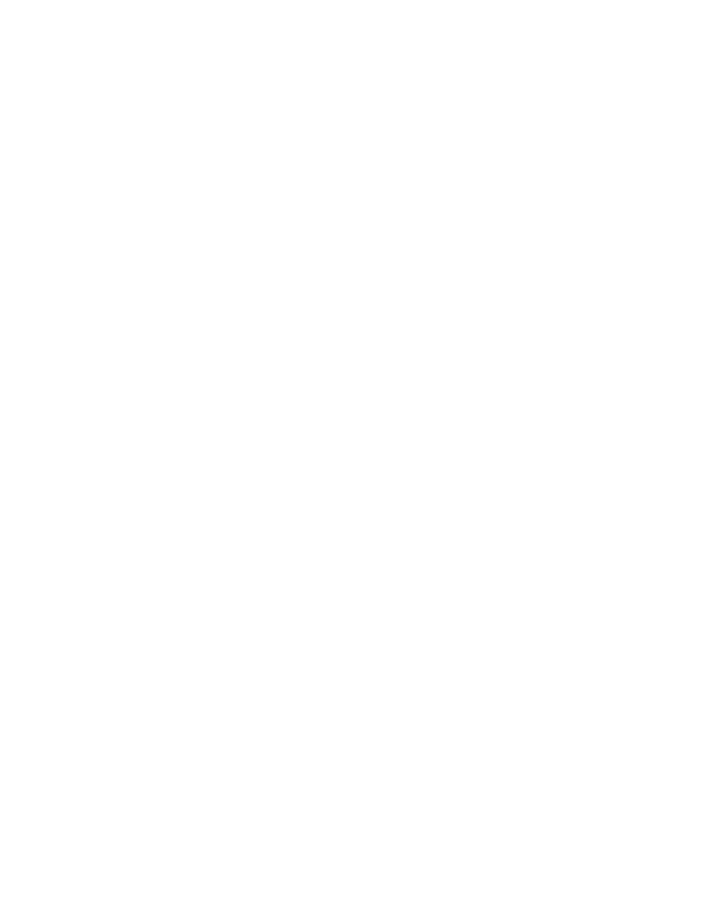 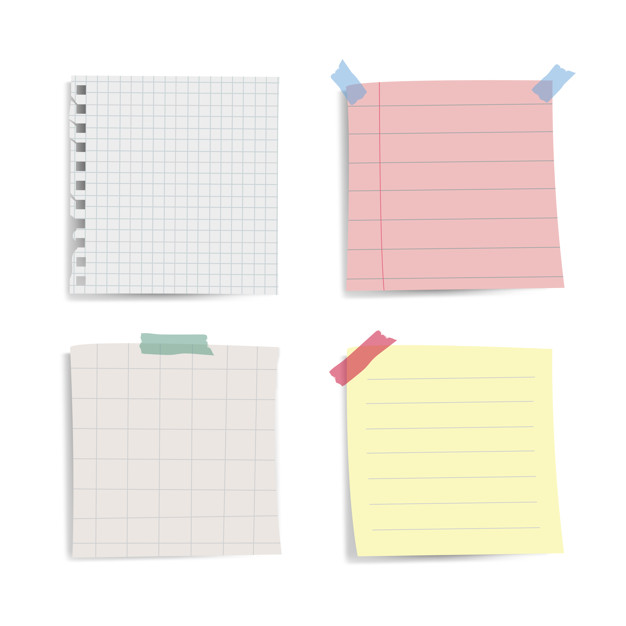 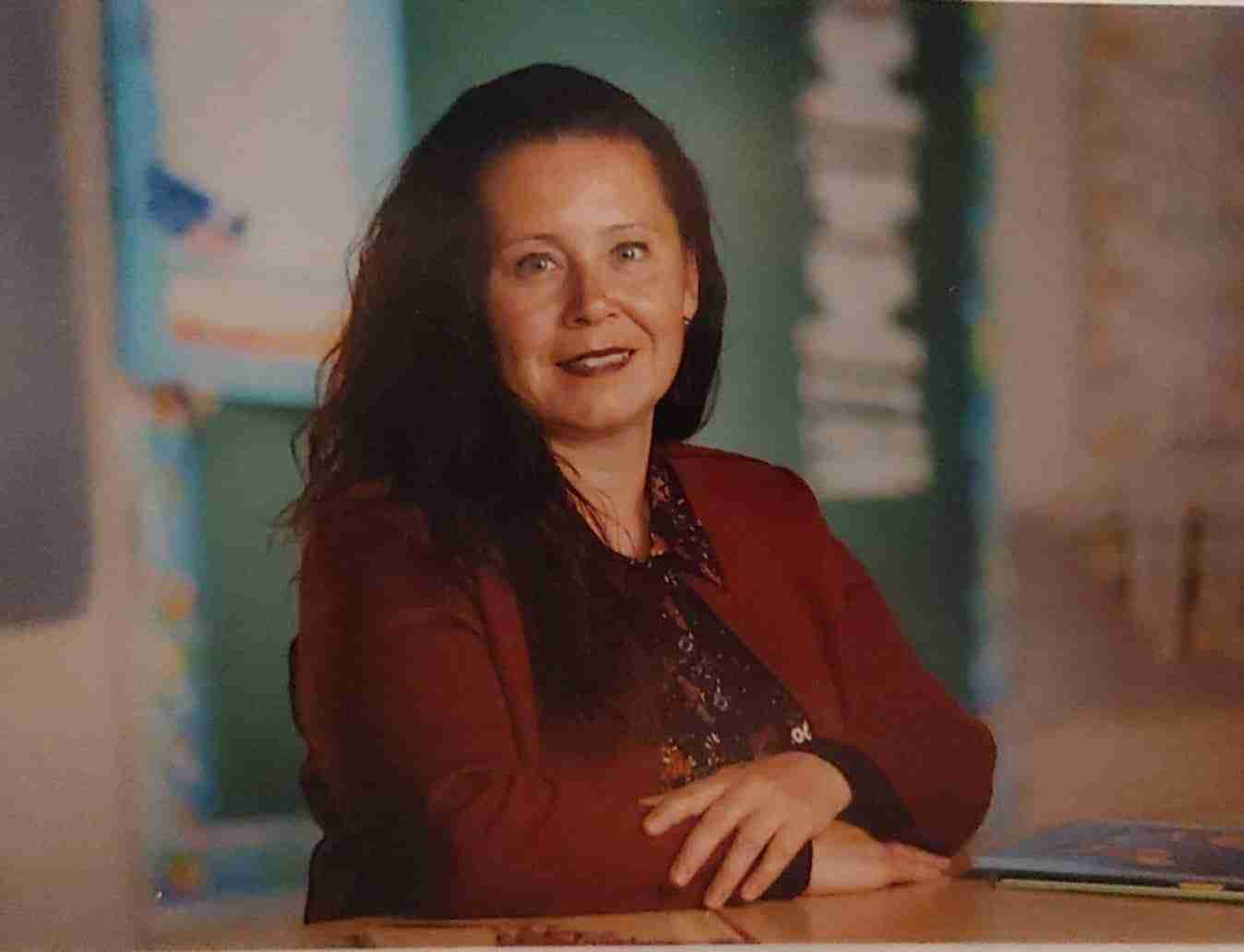 Mme 
Philippe
enseignante
Préscolaire 5 ans
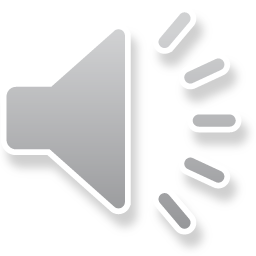 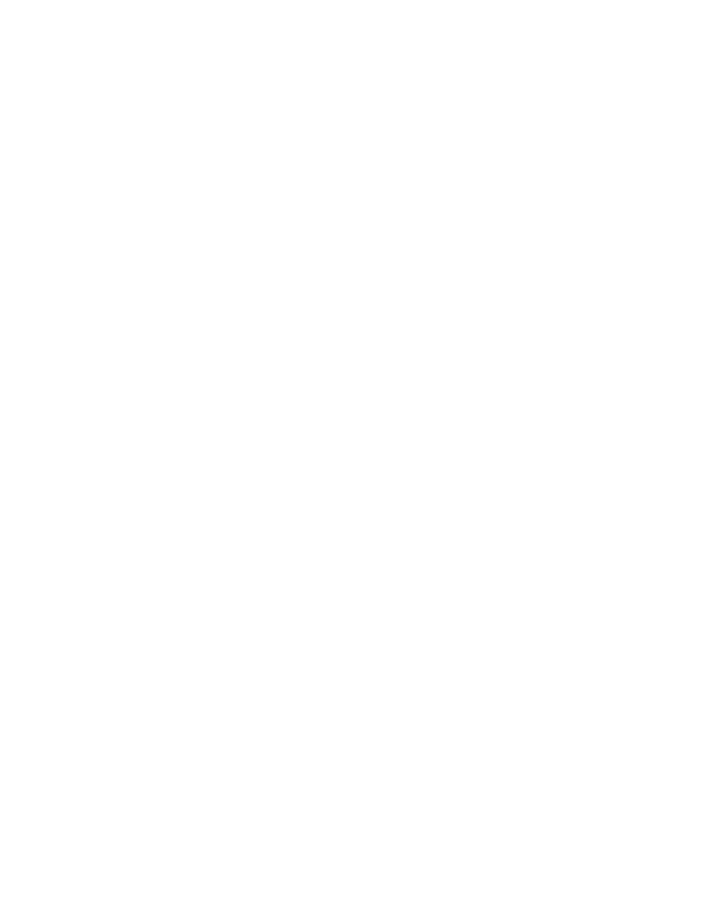 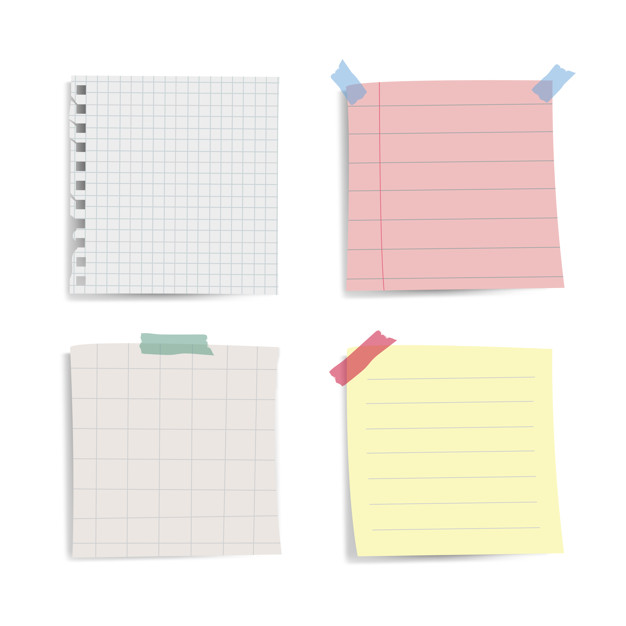 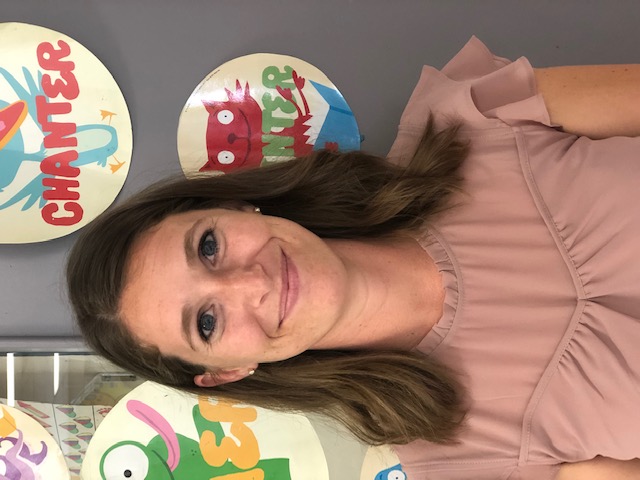 Mme 
St-Amour
enseignante
Préscolaire 4 ans
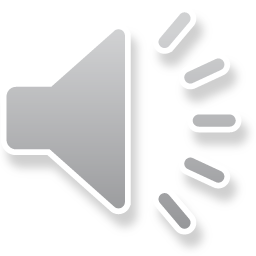 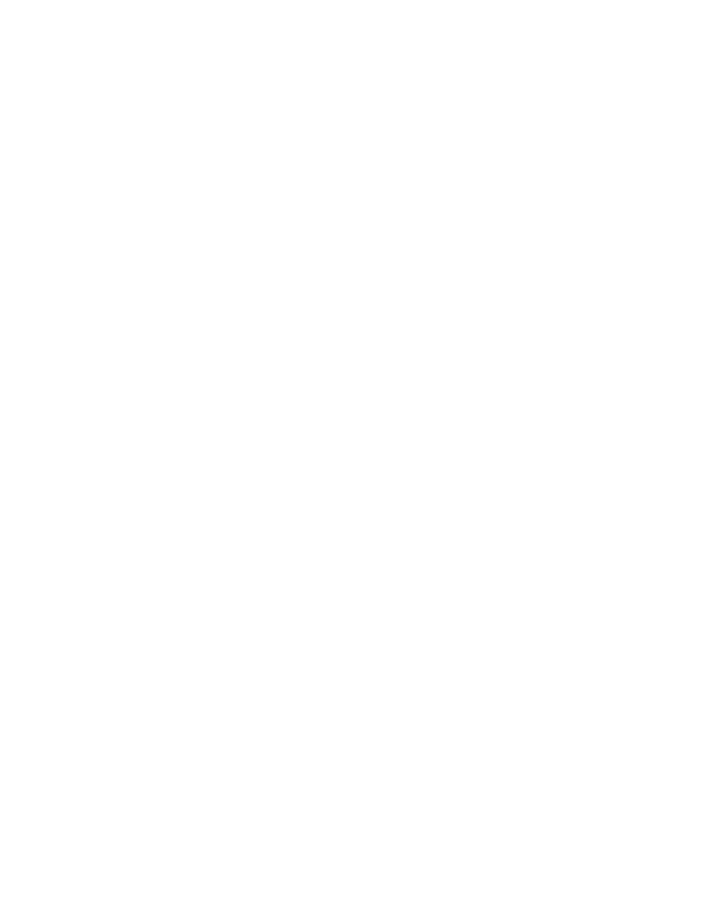 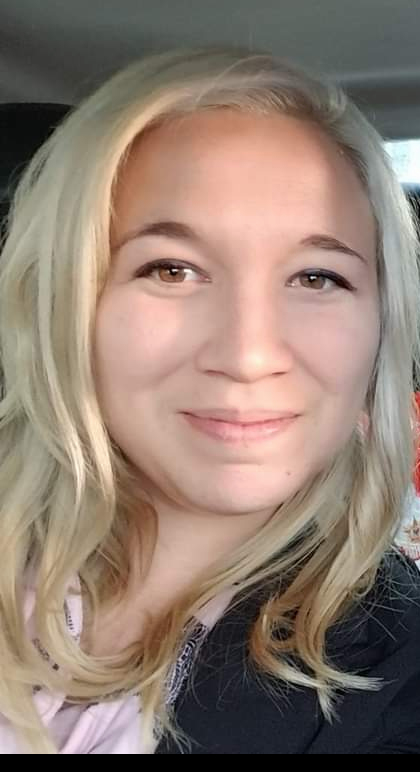 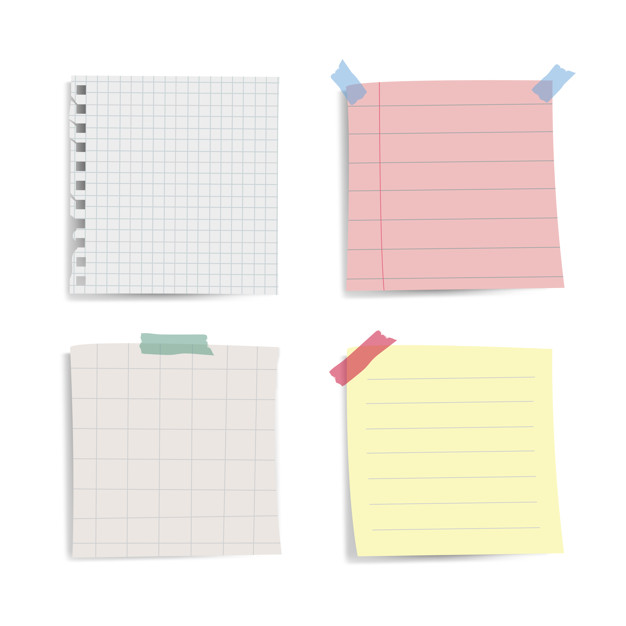 Mme Chagnon
enseignante
Préscolaire 4 ans
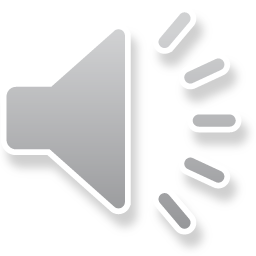 Les secrétaires
Mme Dénommé et Mme Belcourt.
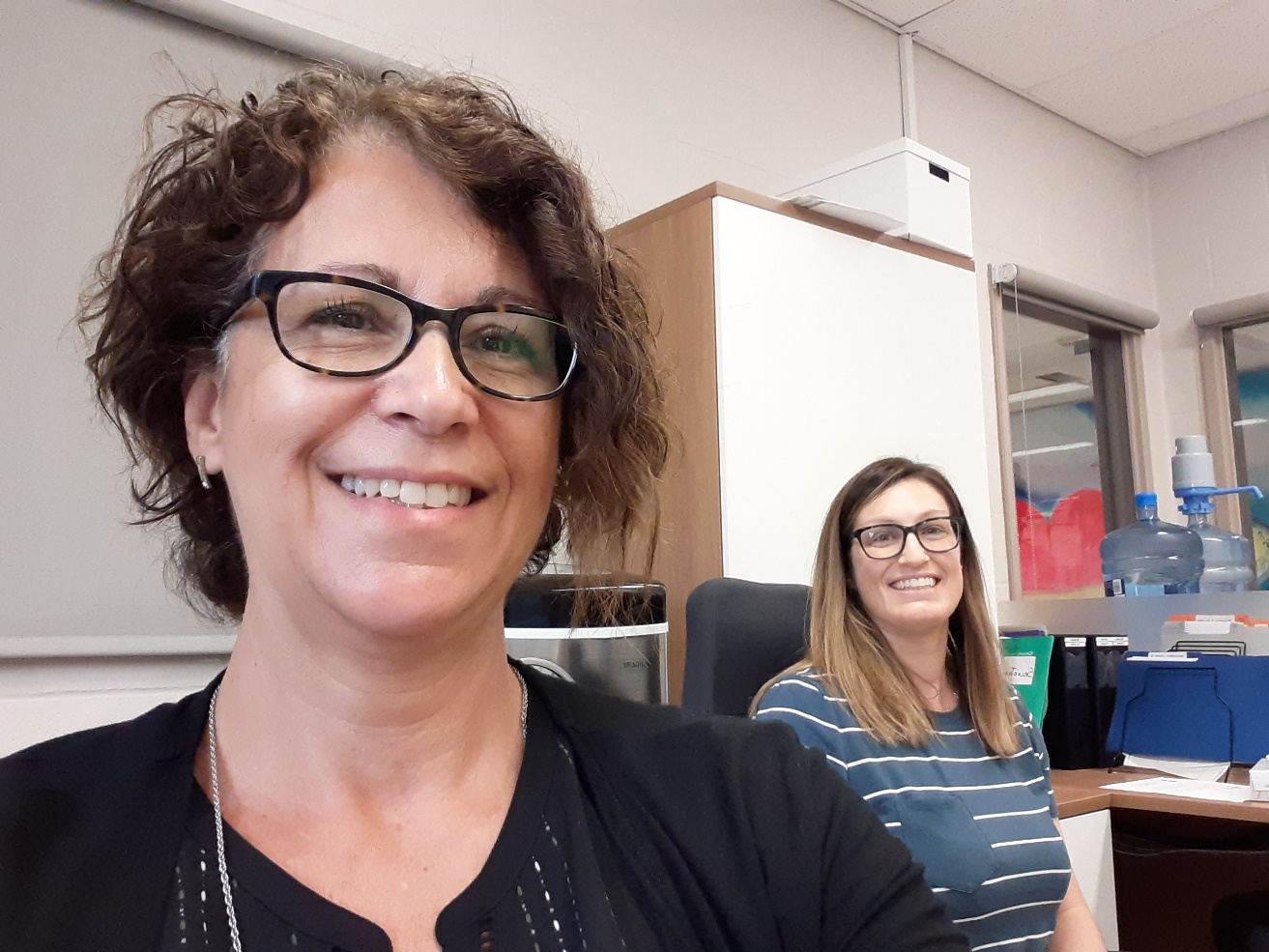 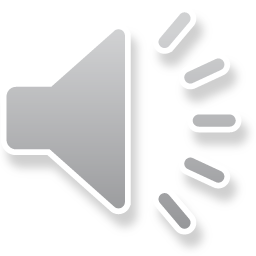 La T.E.S.
Mme Cardinal.
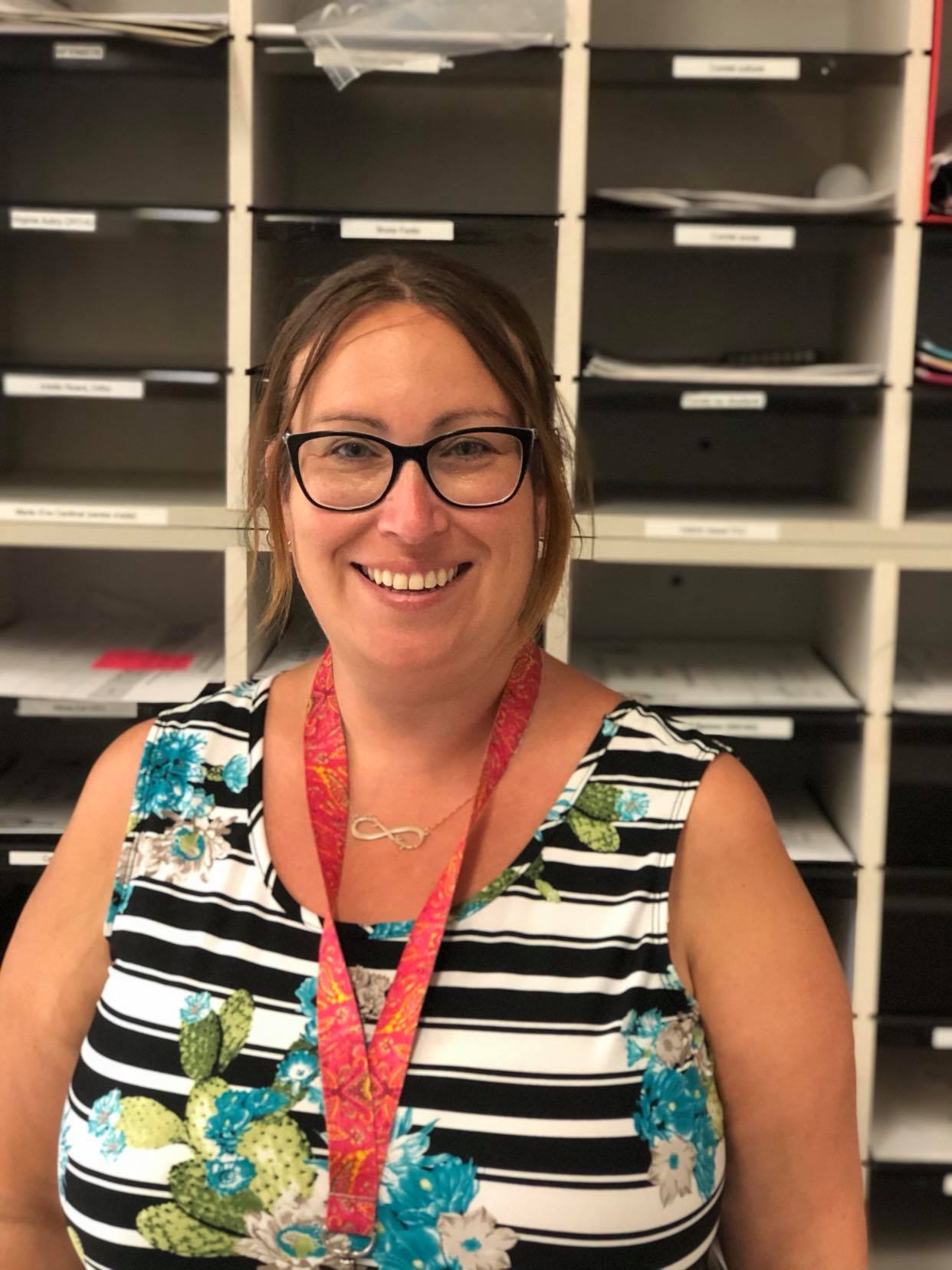 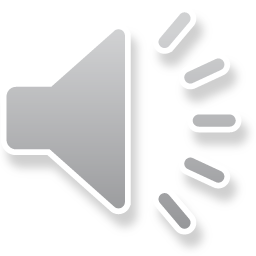 La PEH.
Mme Livernois.
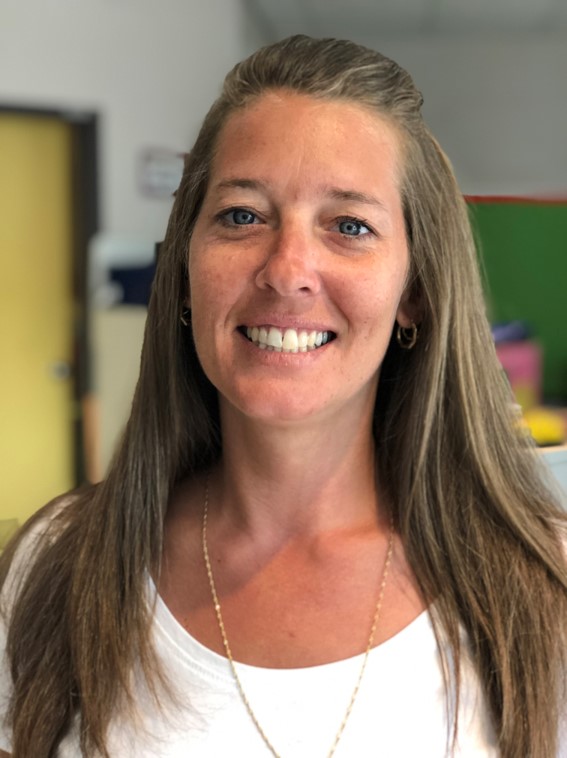 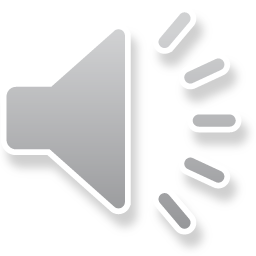 Les enseignants d’éducation physique.
Madame Murray.
Monsieur Guénard.
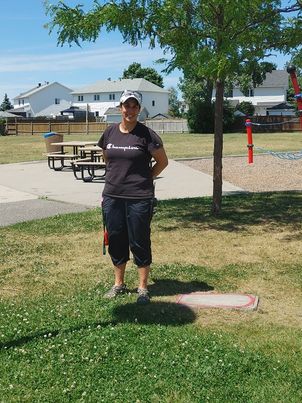 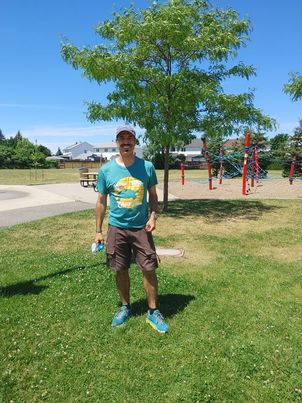 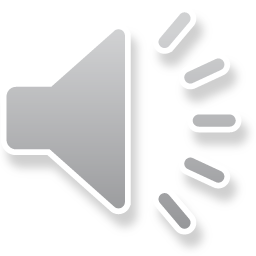 Les éducatrices du service de garde
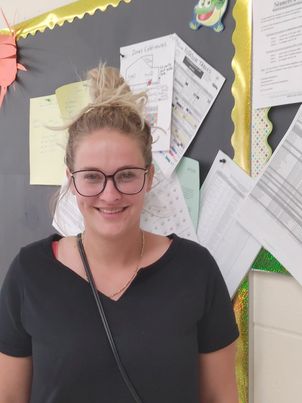 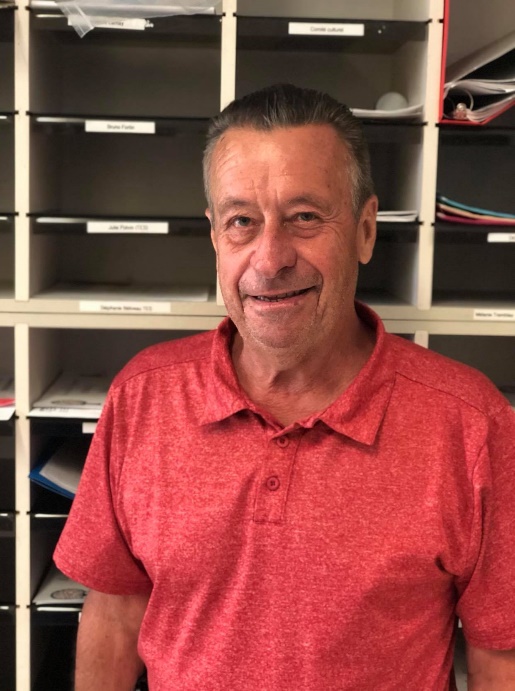 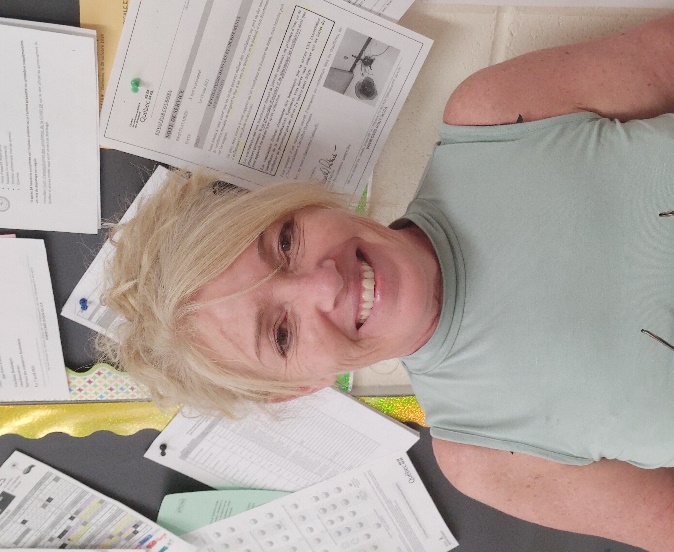 Madame Labonté
Monsieur Larabie
Madame Cloutier
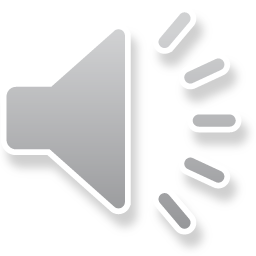 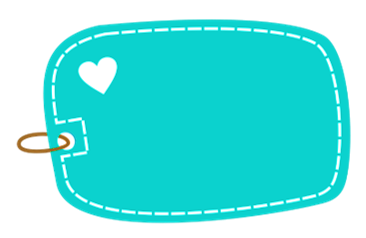 Les locaux
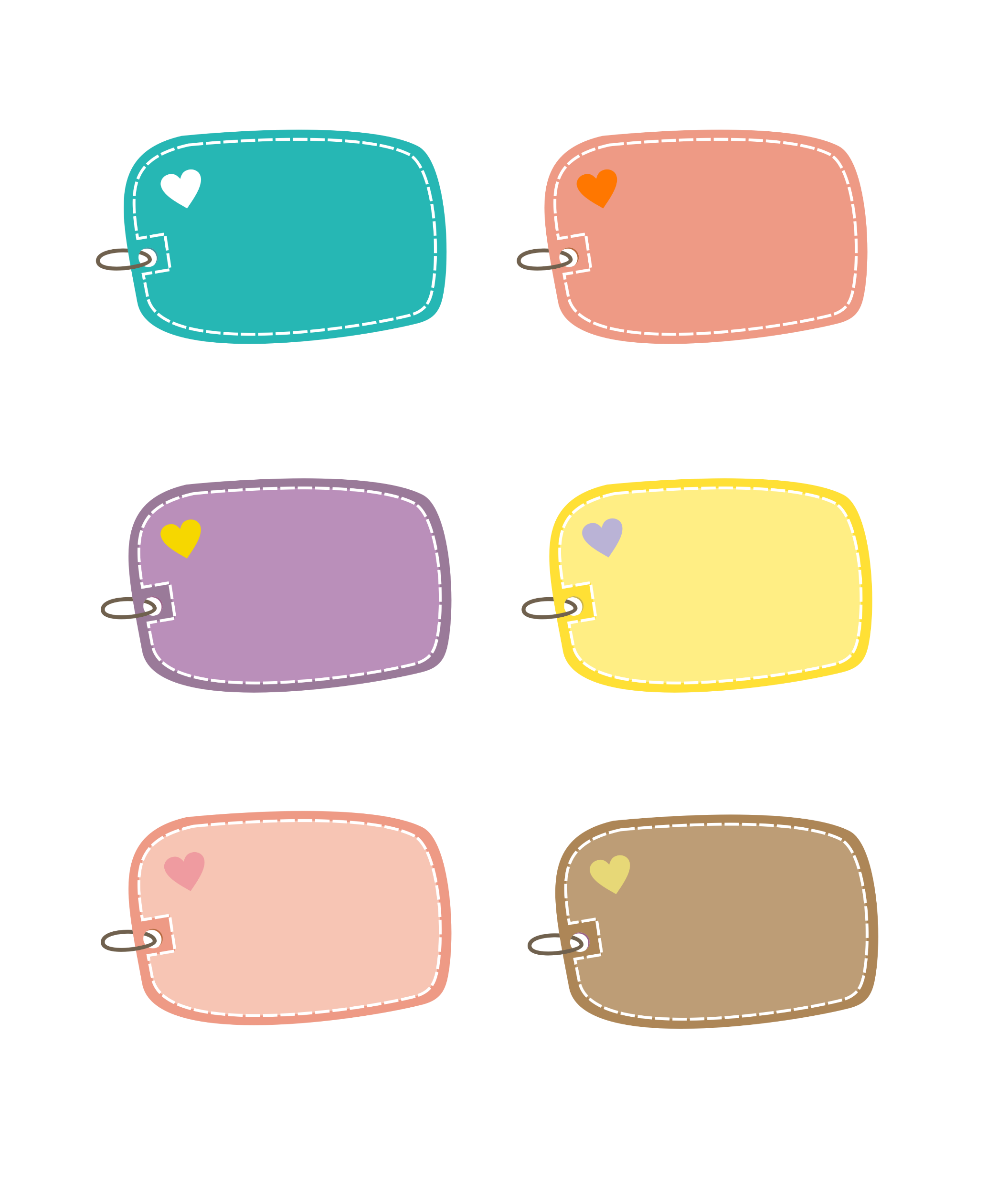 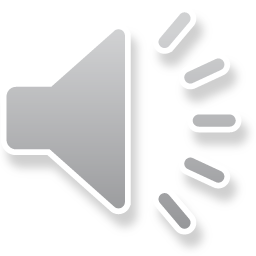 Une classe de maternelle
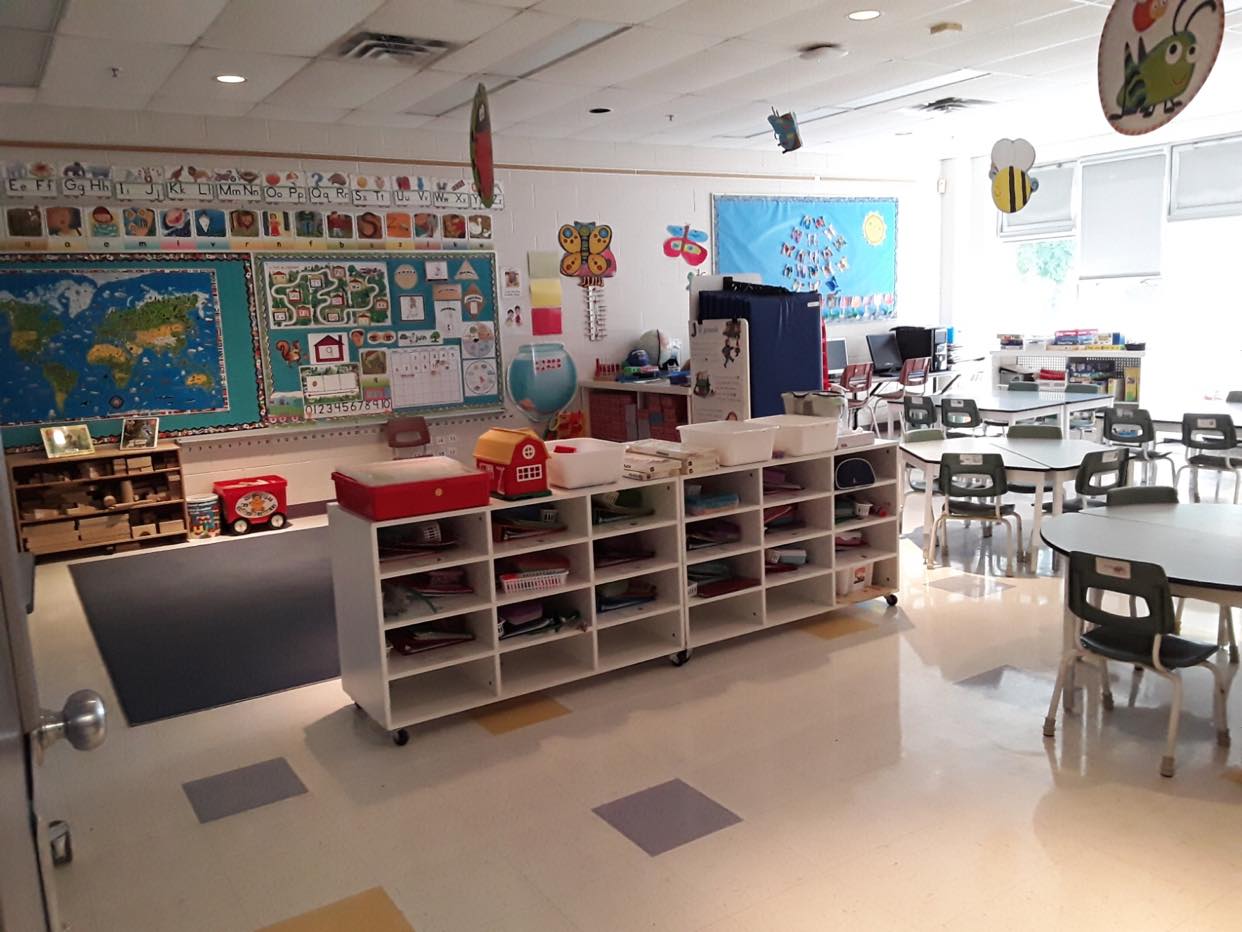 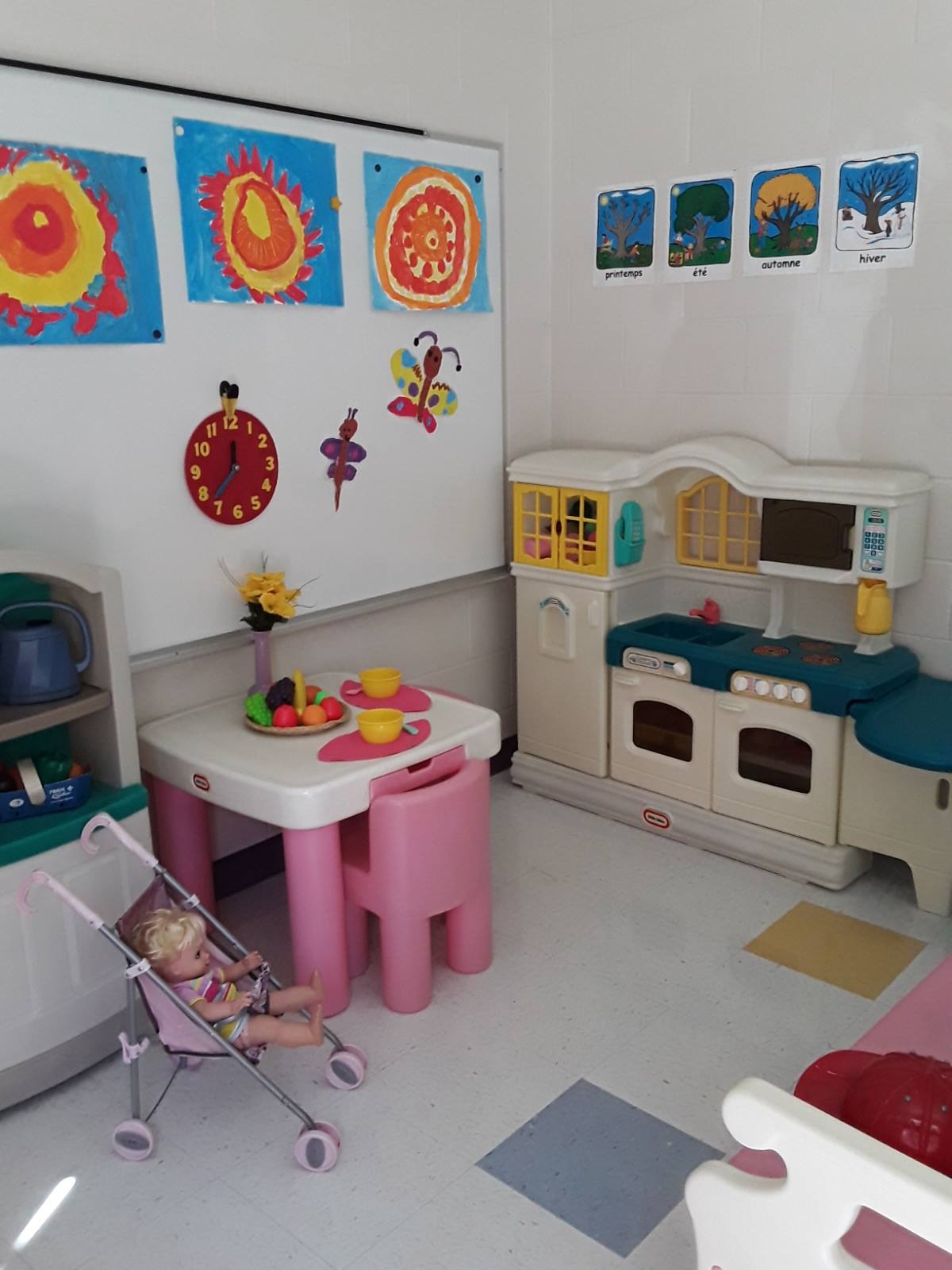 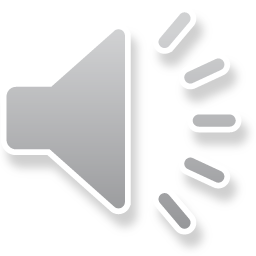 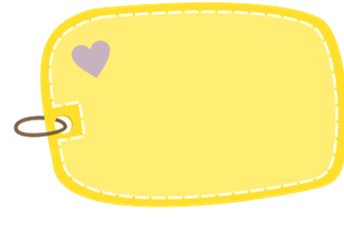 Le service de garde
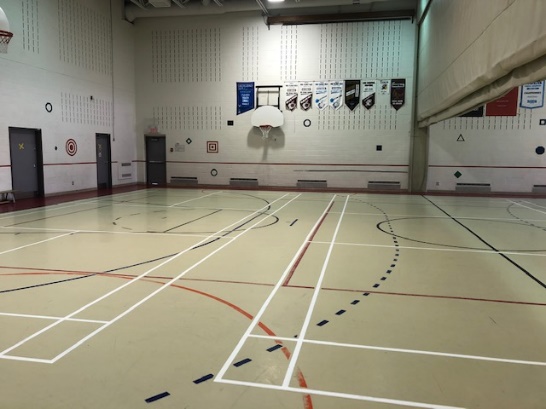 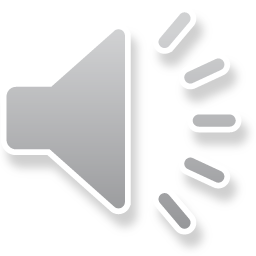 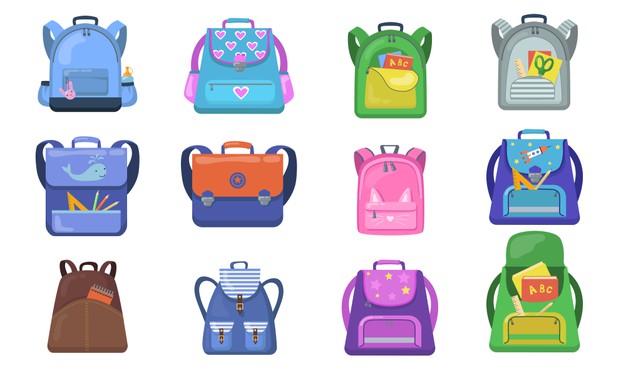 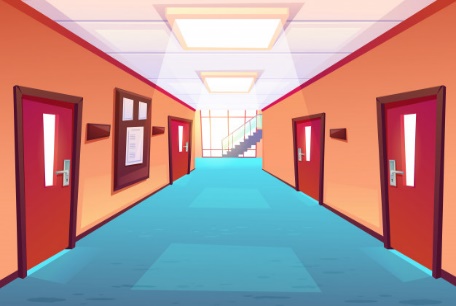 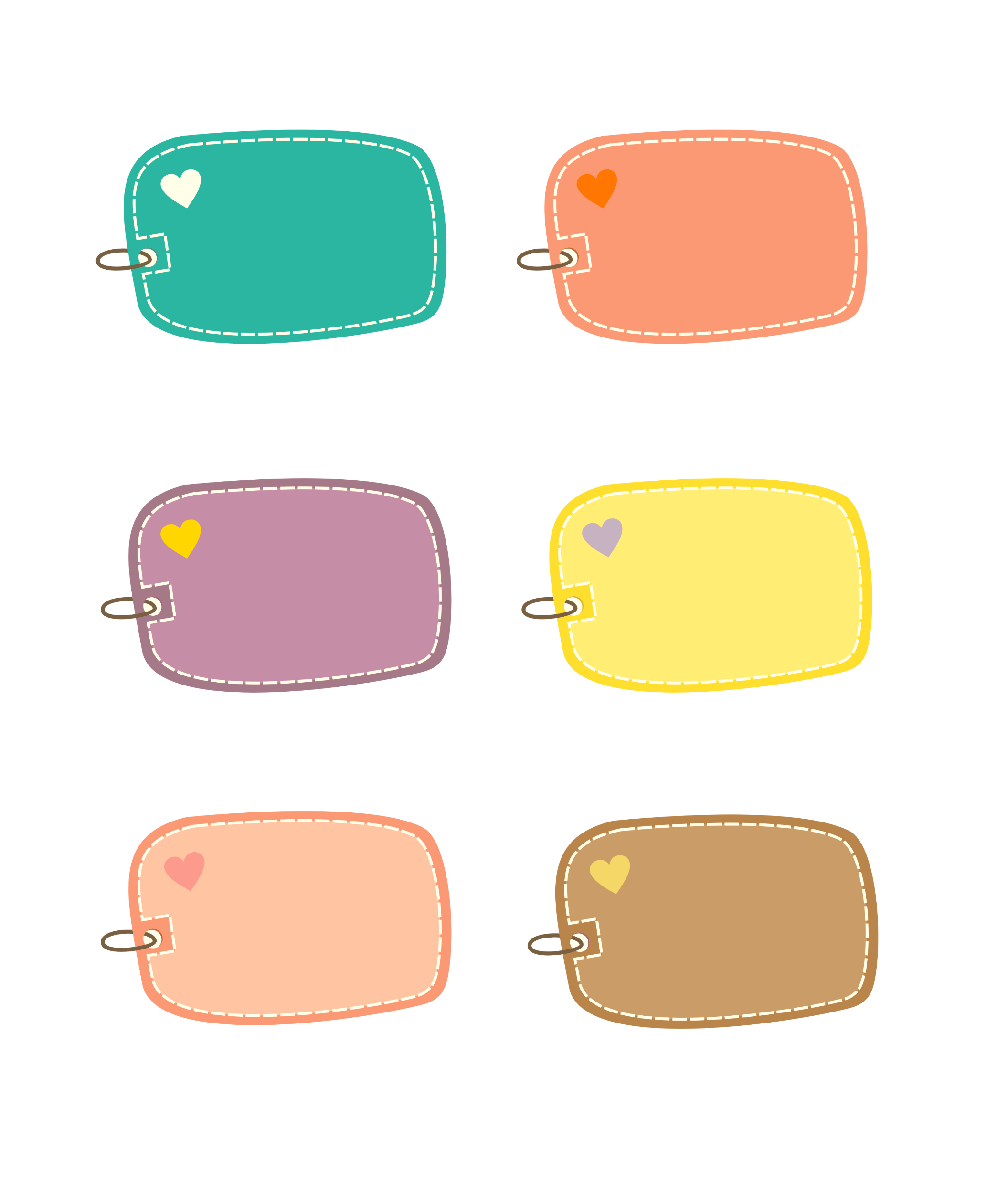 Le corridor
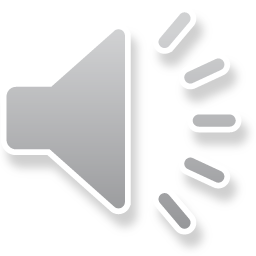 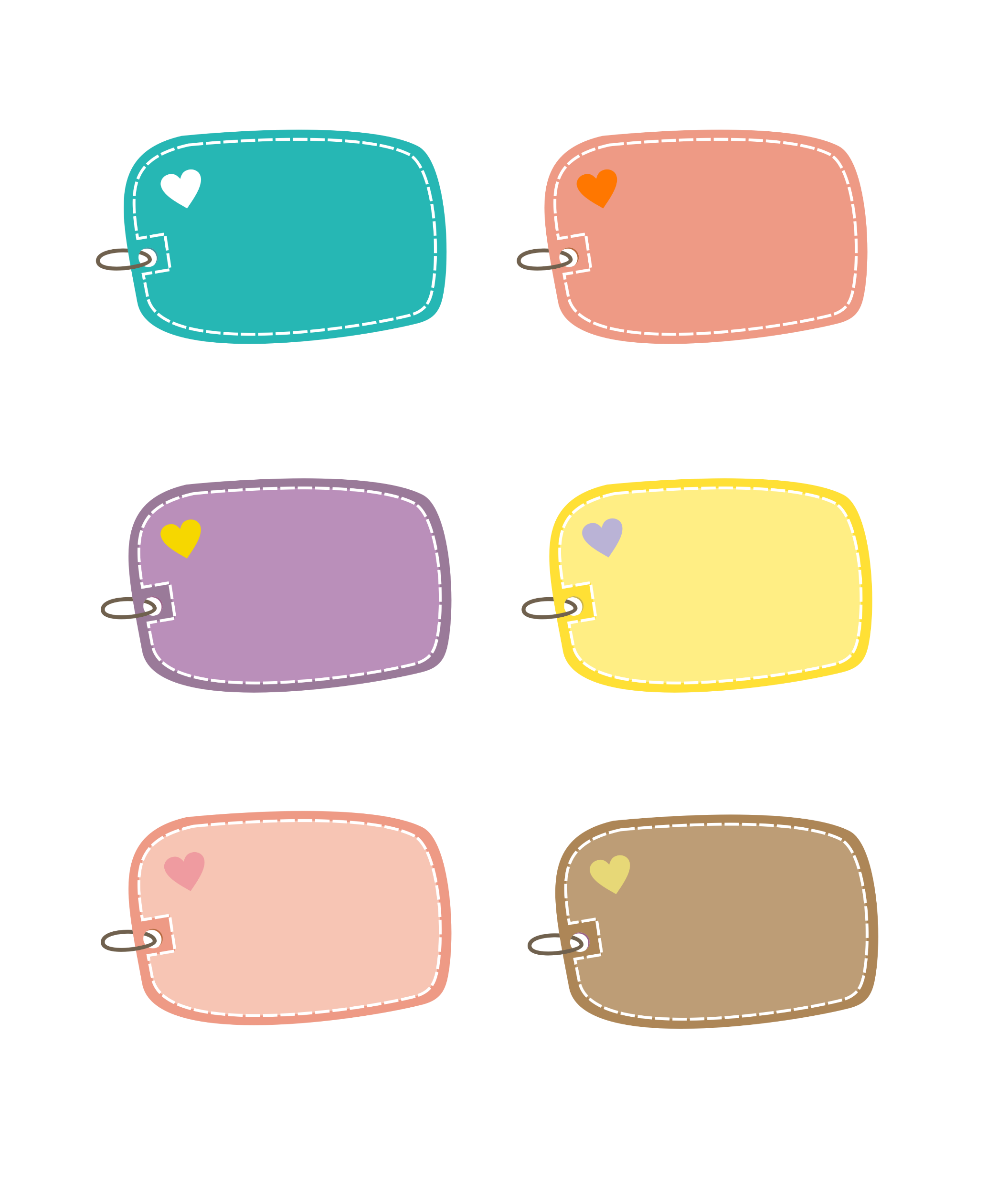 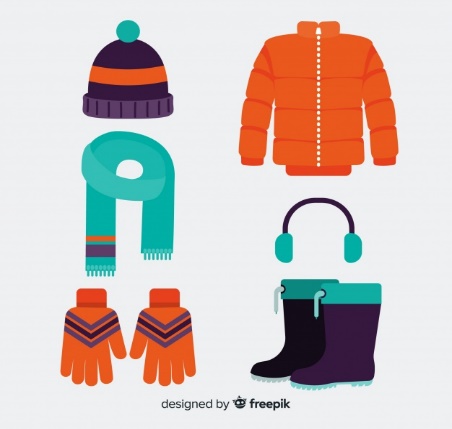 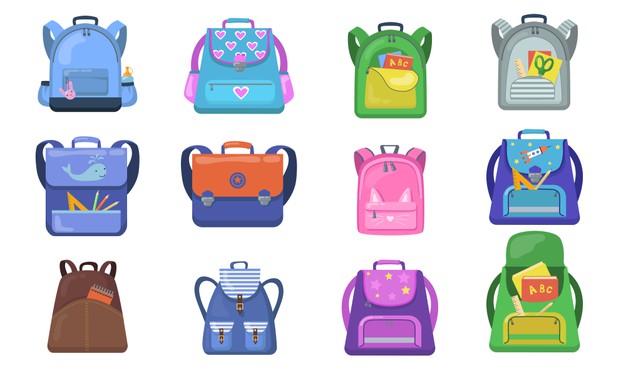 Le vestiaire
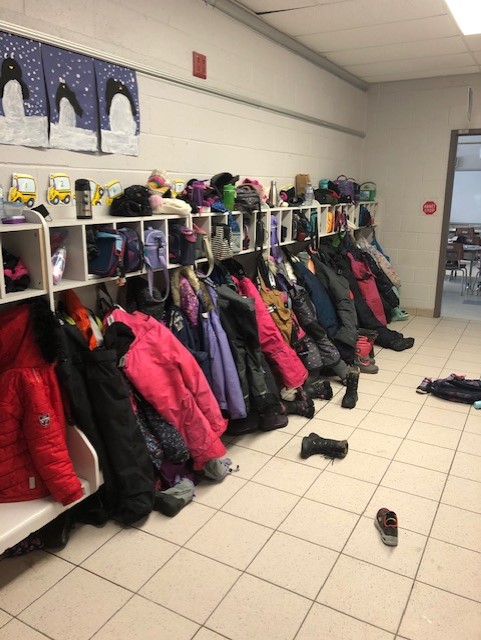 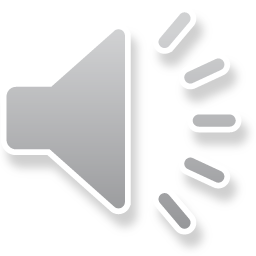 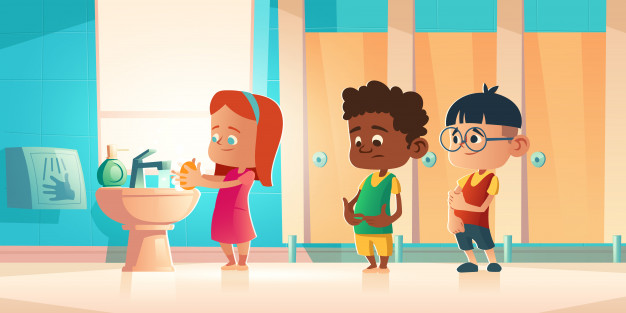 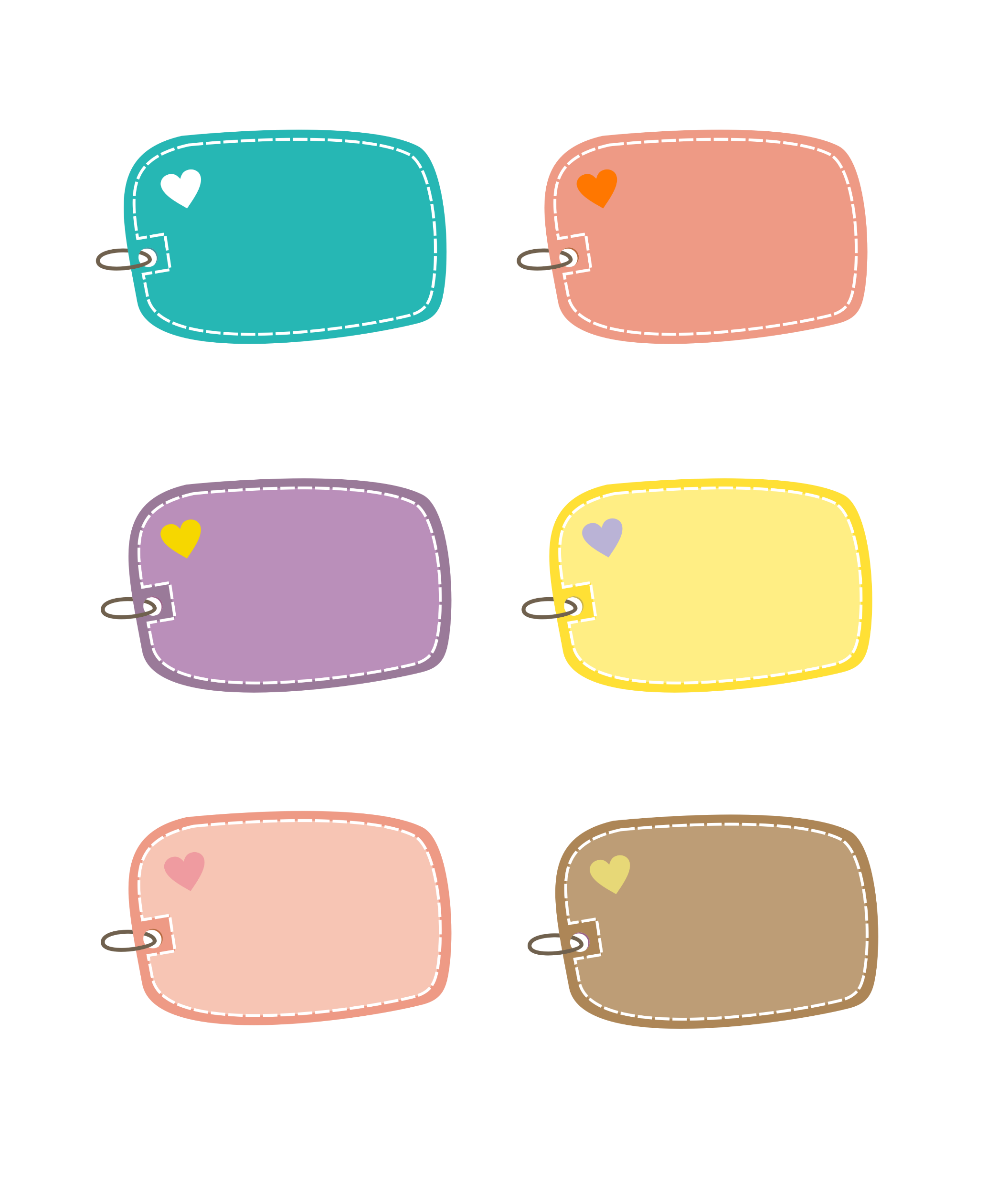 Les toilettes
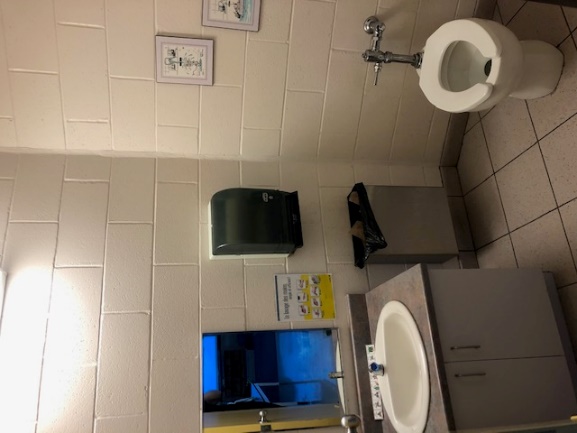 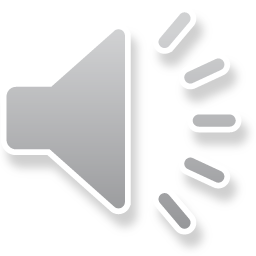 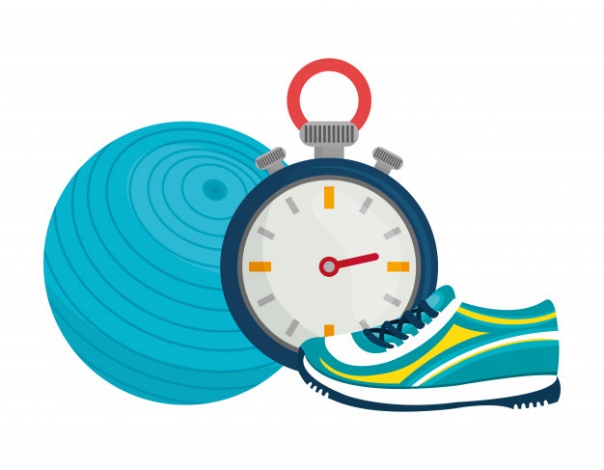 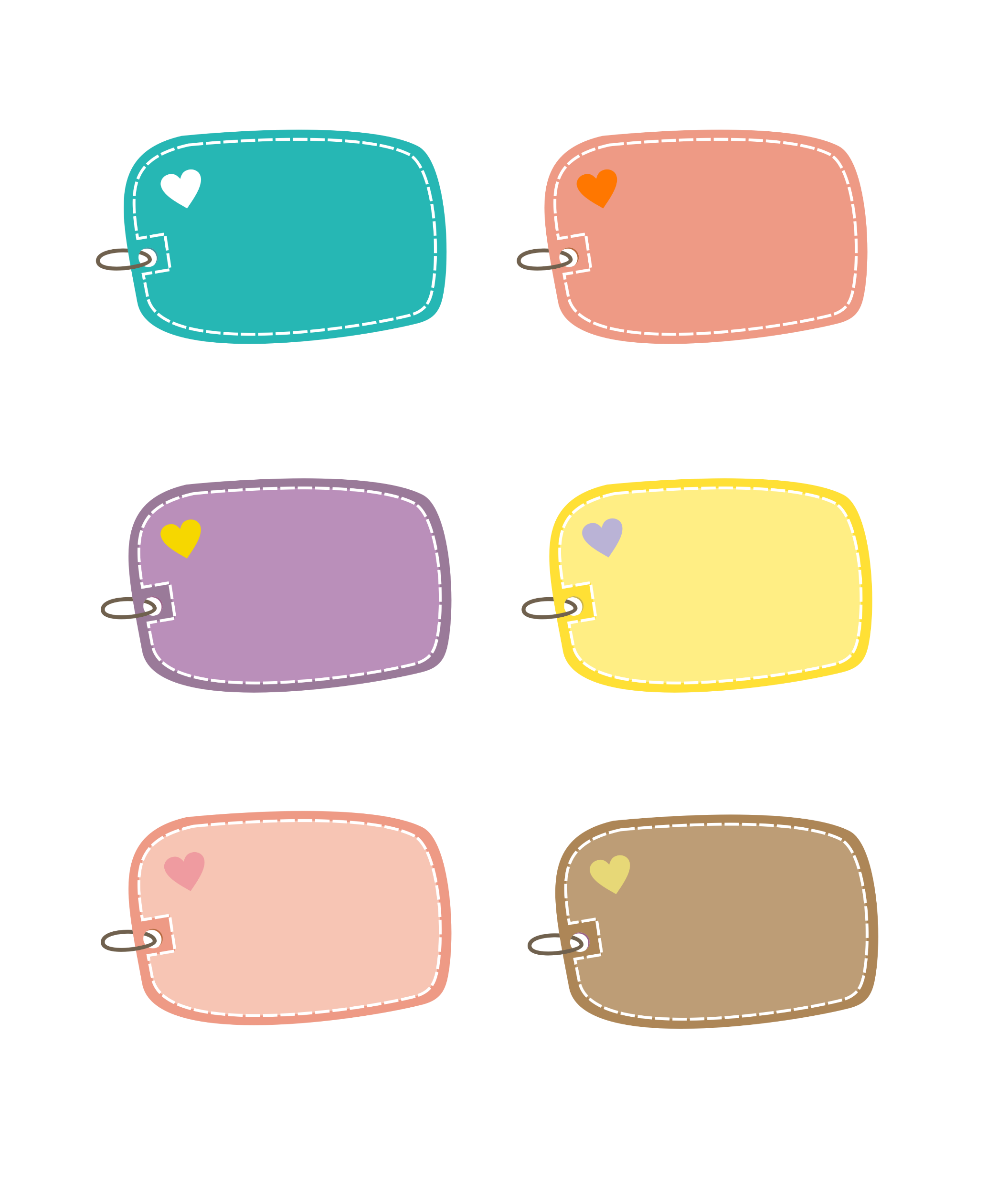 Le gymnase
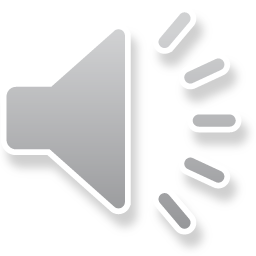 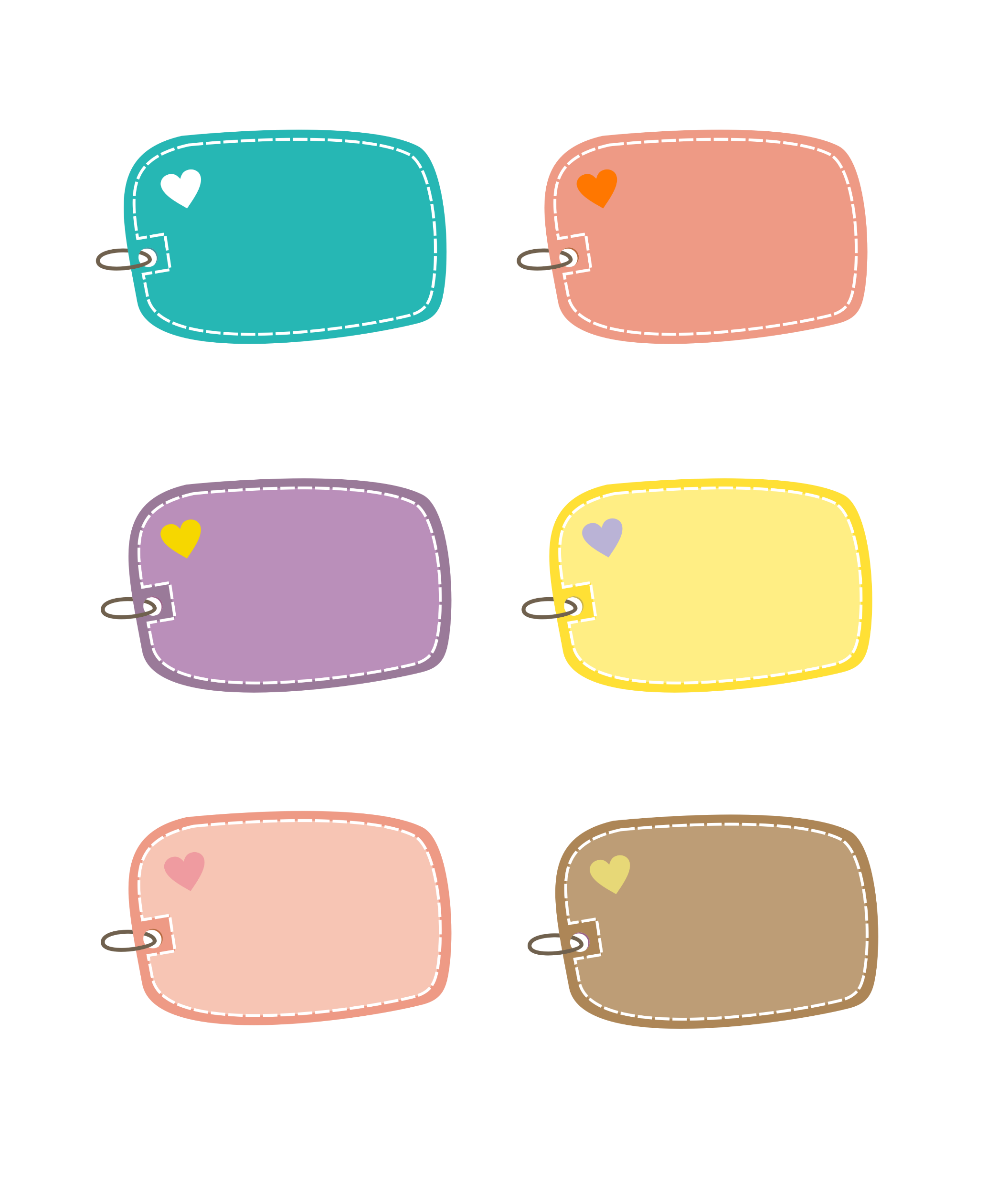 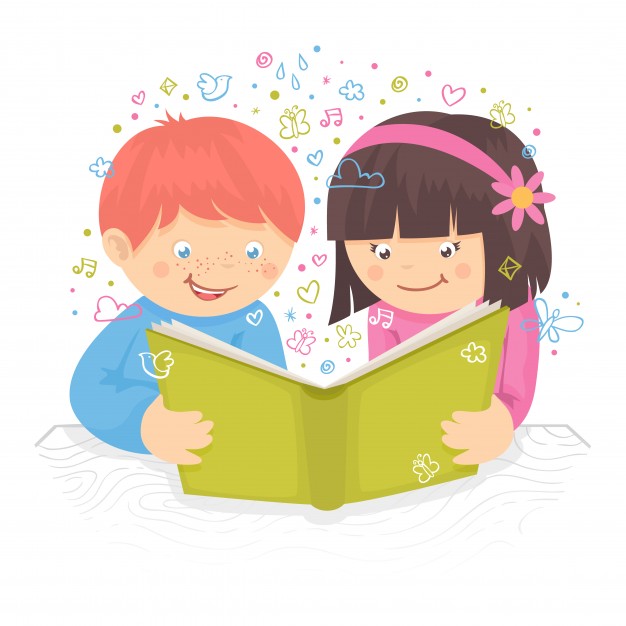 La bibliothèque
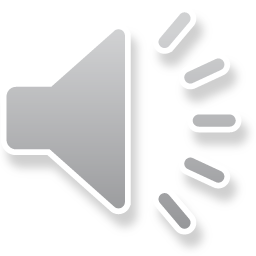 La cour d’école
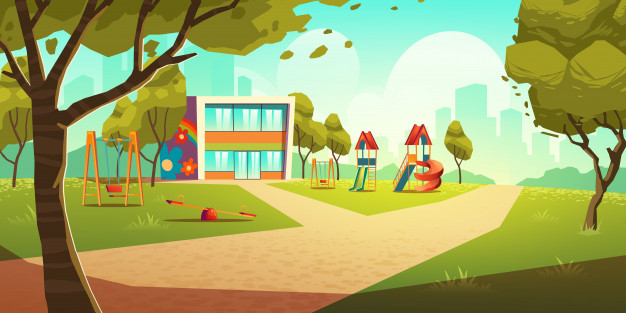 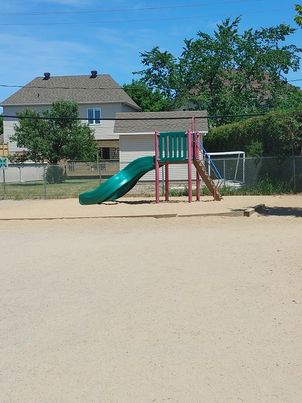 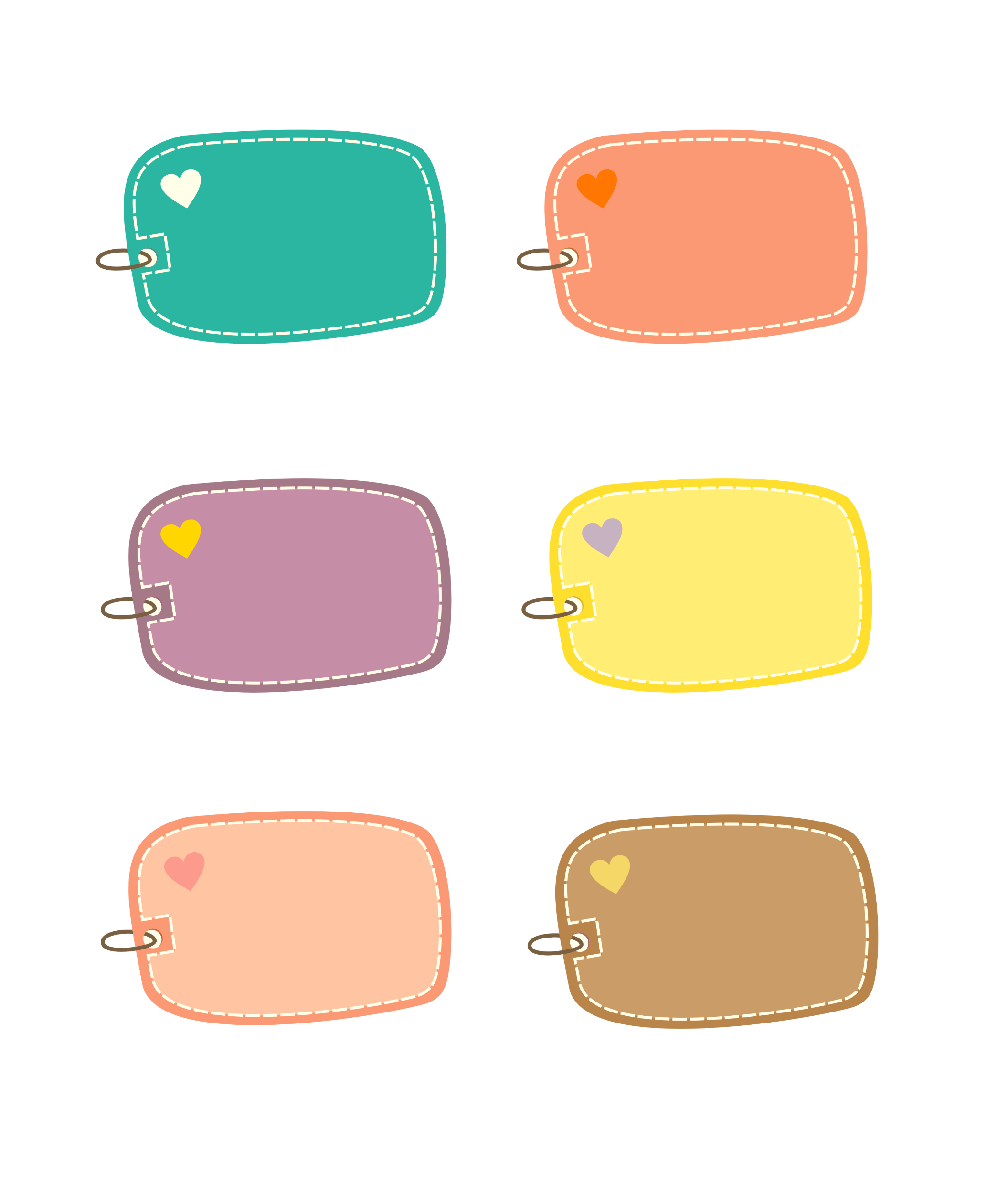 La cour d’école
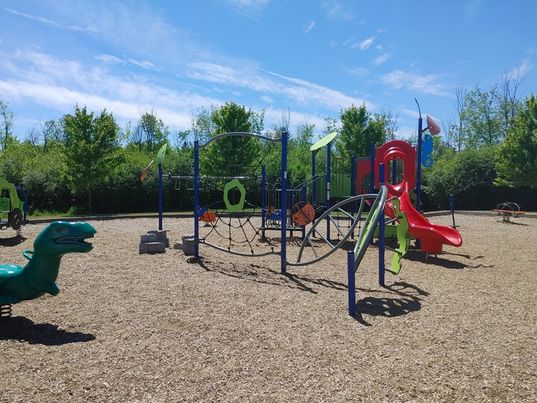 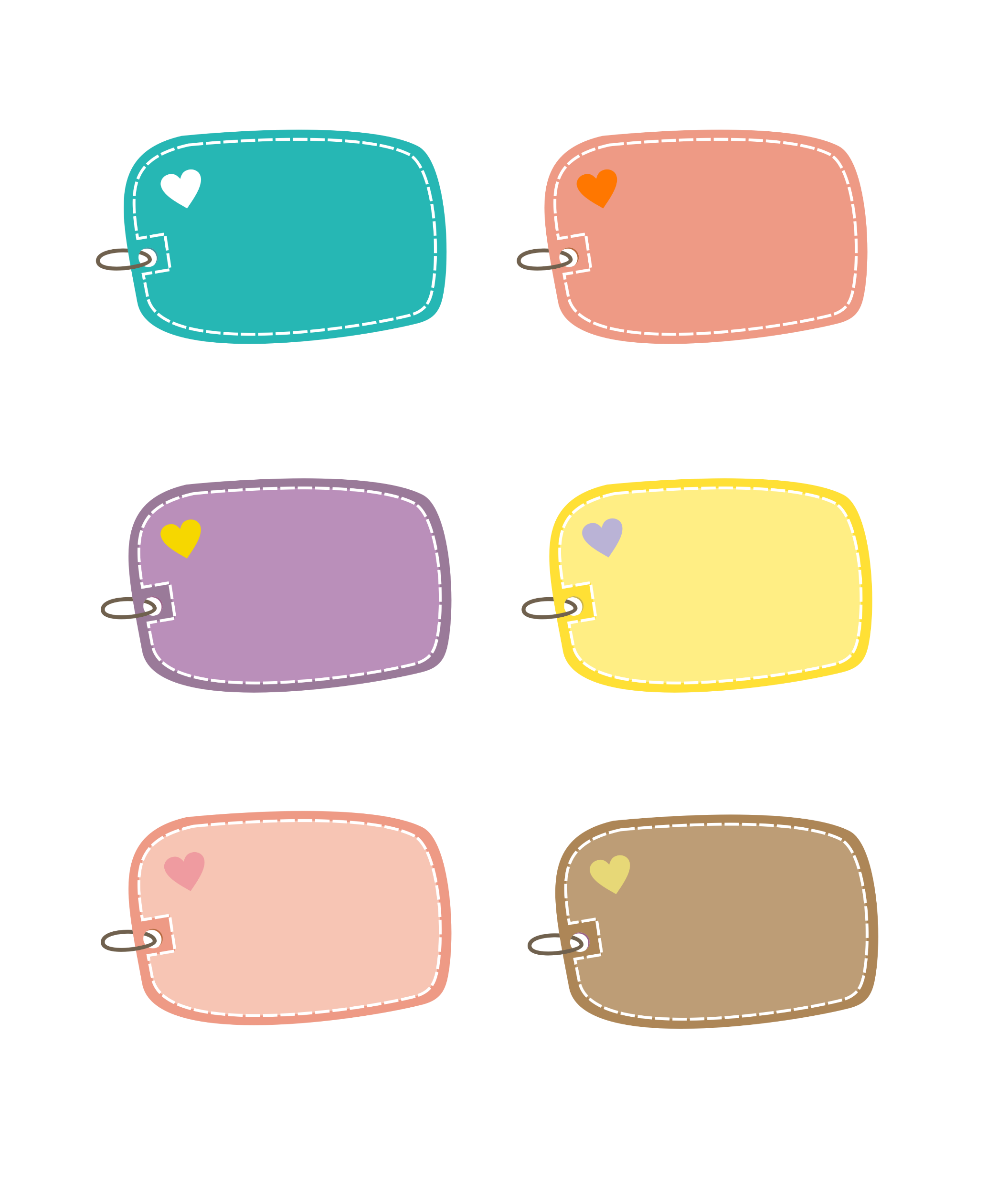 En attendant septembre…
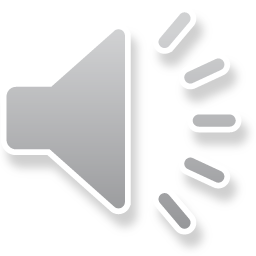 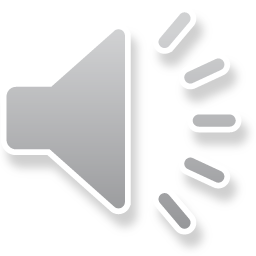 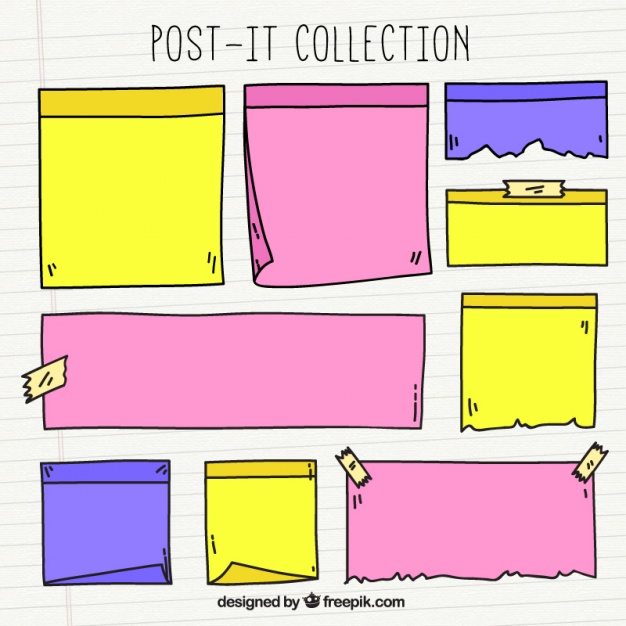 BIENVENUE
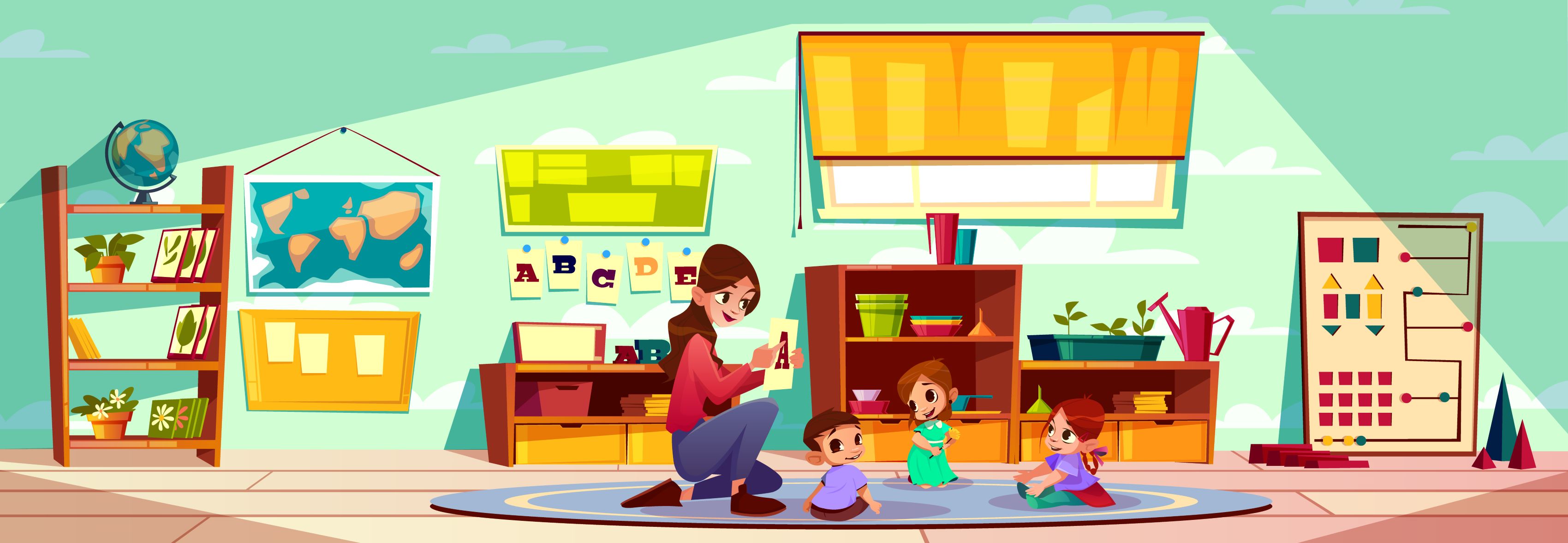 [Speaker Notes: Message enregistré : « Après les vacances d’été, quand tu commenceras l’école, tu découvriras qui sera ton enseignante.  Nous avons très hâte de te rencontrer et de jouer avec toi! »

Informations complémentaires
Derrière l’image de la plage se cache une autre image qui apparaît en mode animation.]
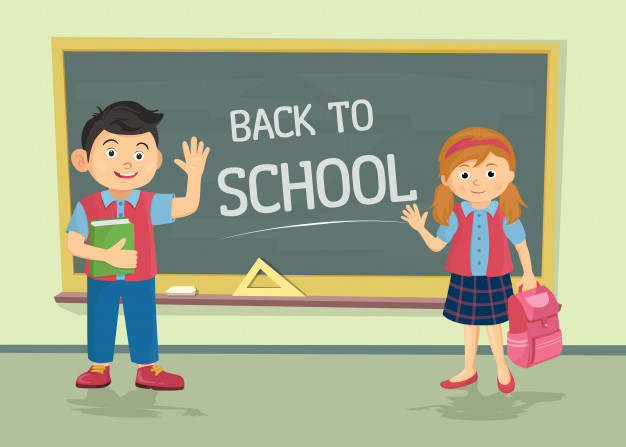 Aurevoir et à bientôt!
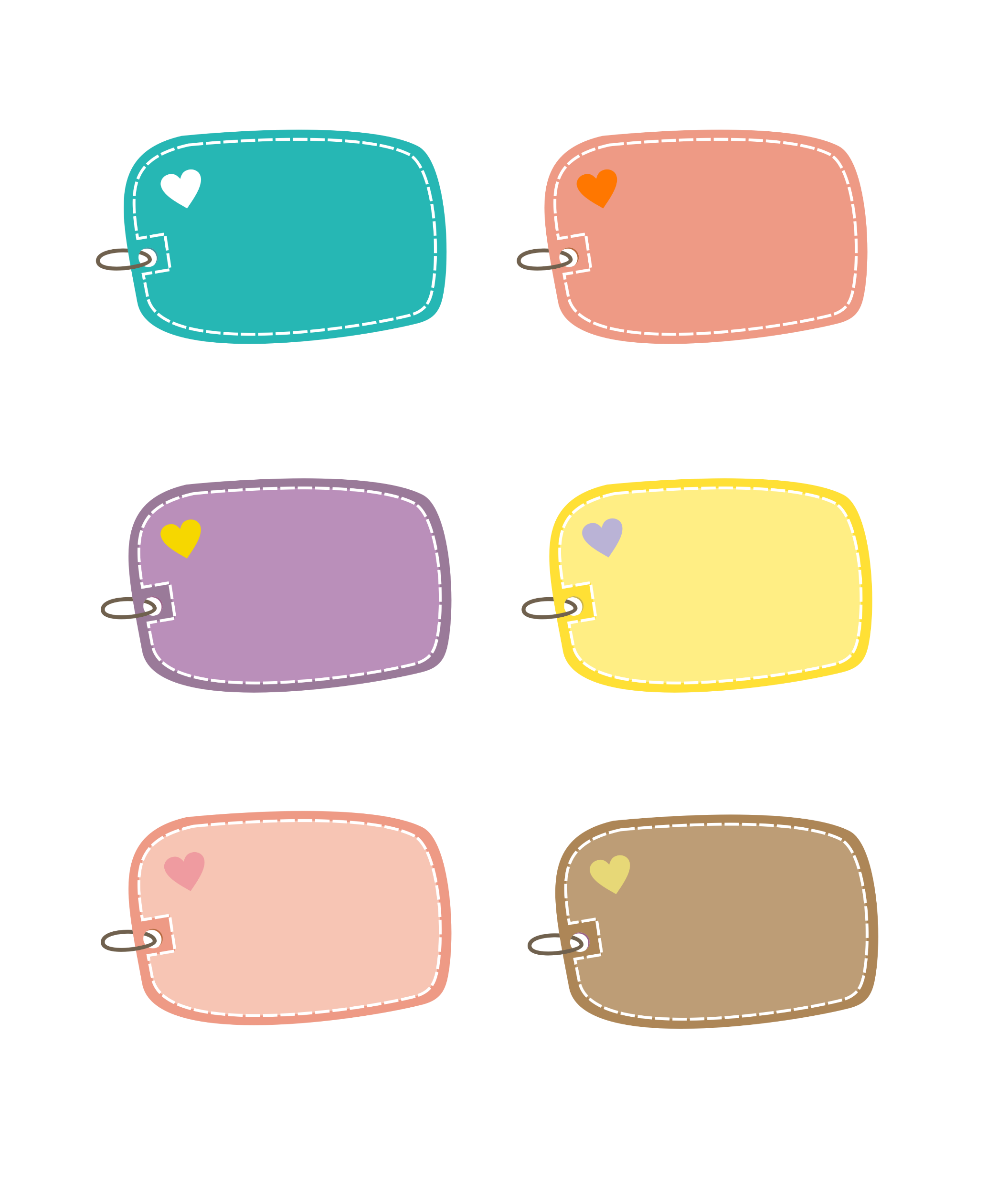 Articles intéressants
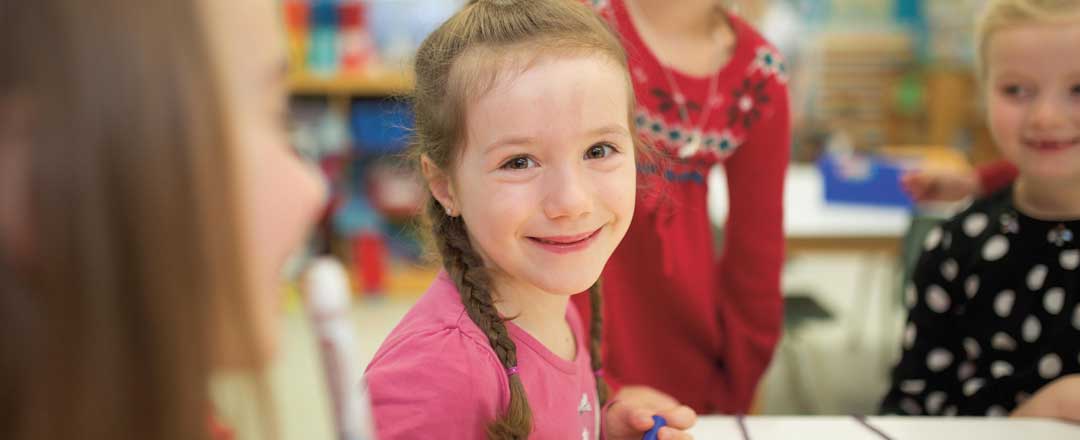 https://naitreetgrandir.com/fr/dossier/bientot-la-maternelle/
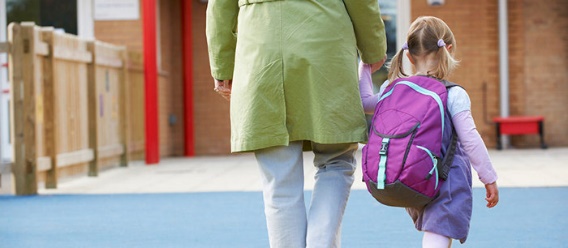 https://naitreetgrandir.com/fr/etape/3-5-ans/garderie/fiche.aspx?doc=ik-naitre-grandir-ecole-rentree-maternelle
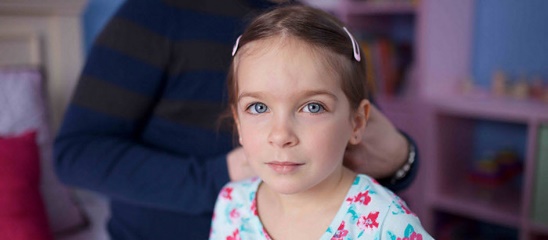 https://naitreetgrandir.com/fr/etape/5-8-ans/ecole/fiche.aspx?doc=entree-maternelle-craintes-enfants-parents
https://naitreetgrandir.com/fr/etape/5-8-ans/ecole/fiche.aspx?doc=ik-naitre-grandir-reconforter-jouer-enseigner-entree-maternelle
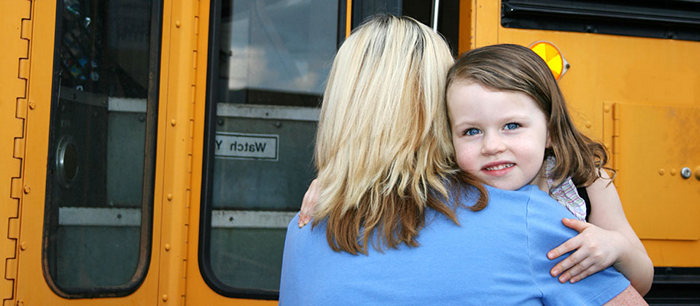 L’école des Cépages
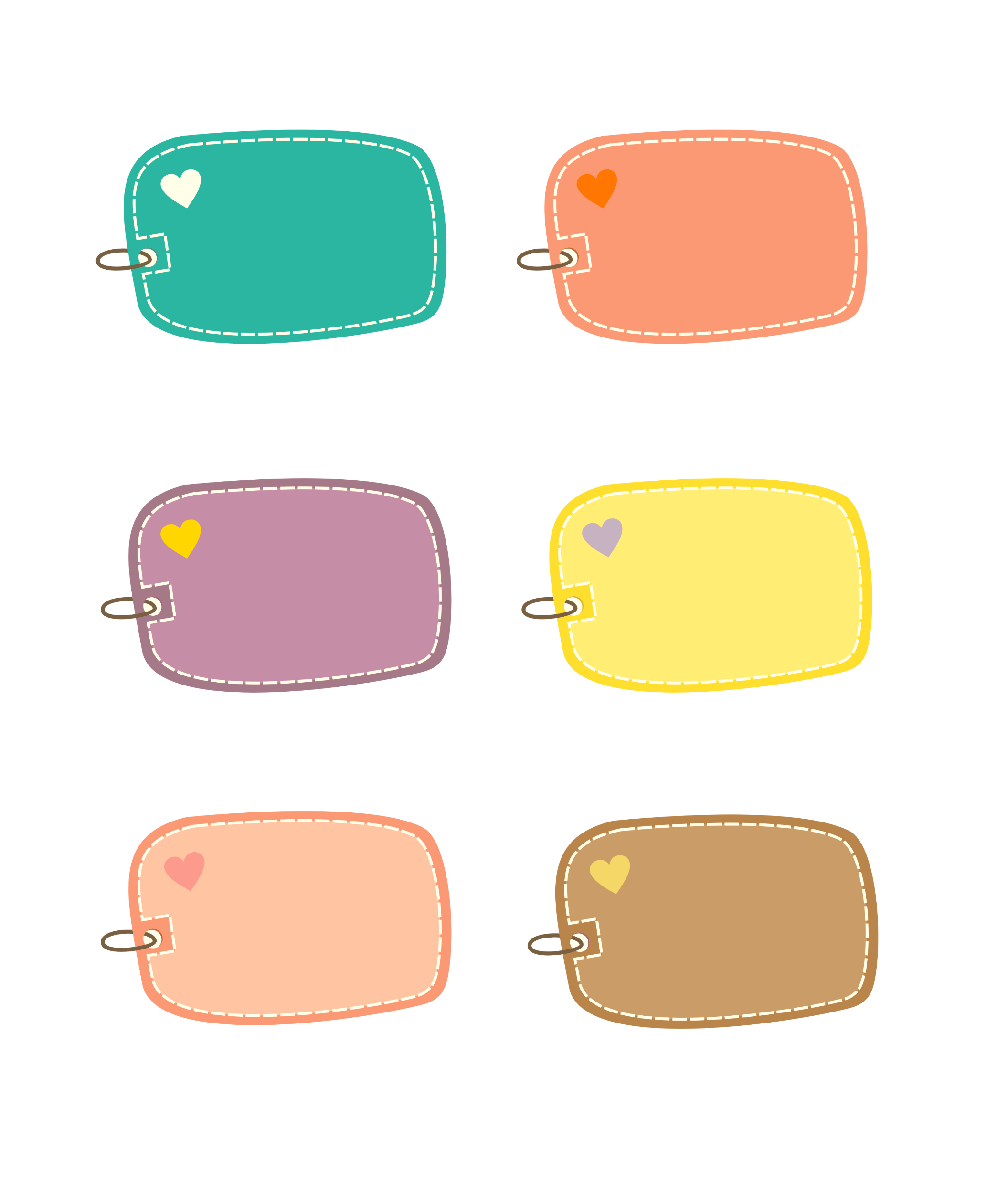 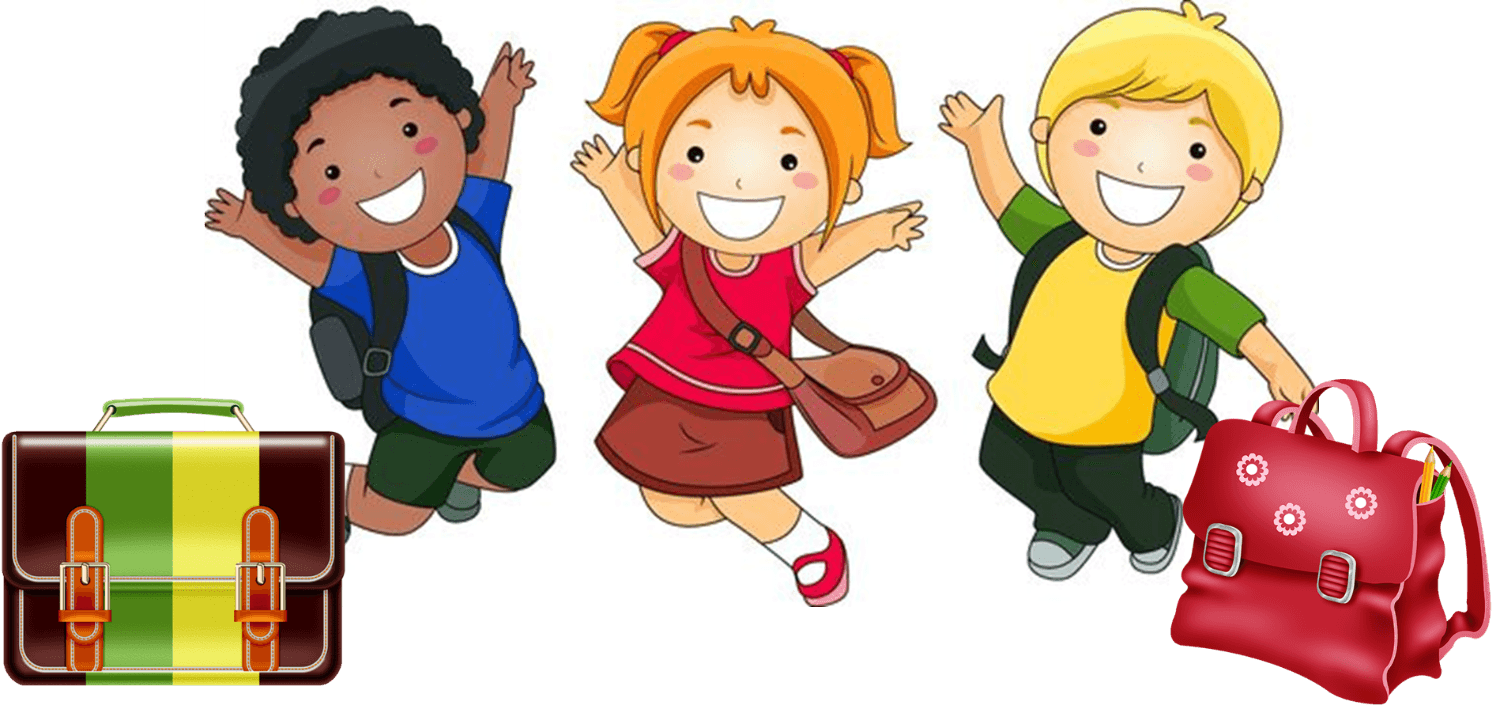 https://cepages.cssd.gouv.qc.ca/
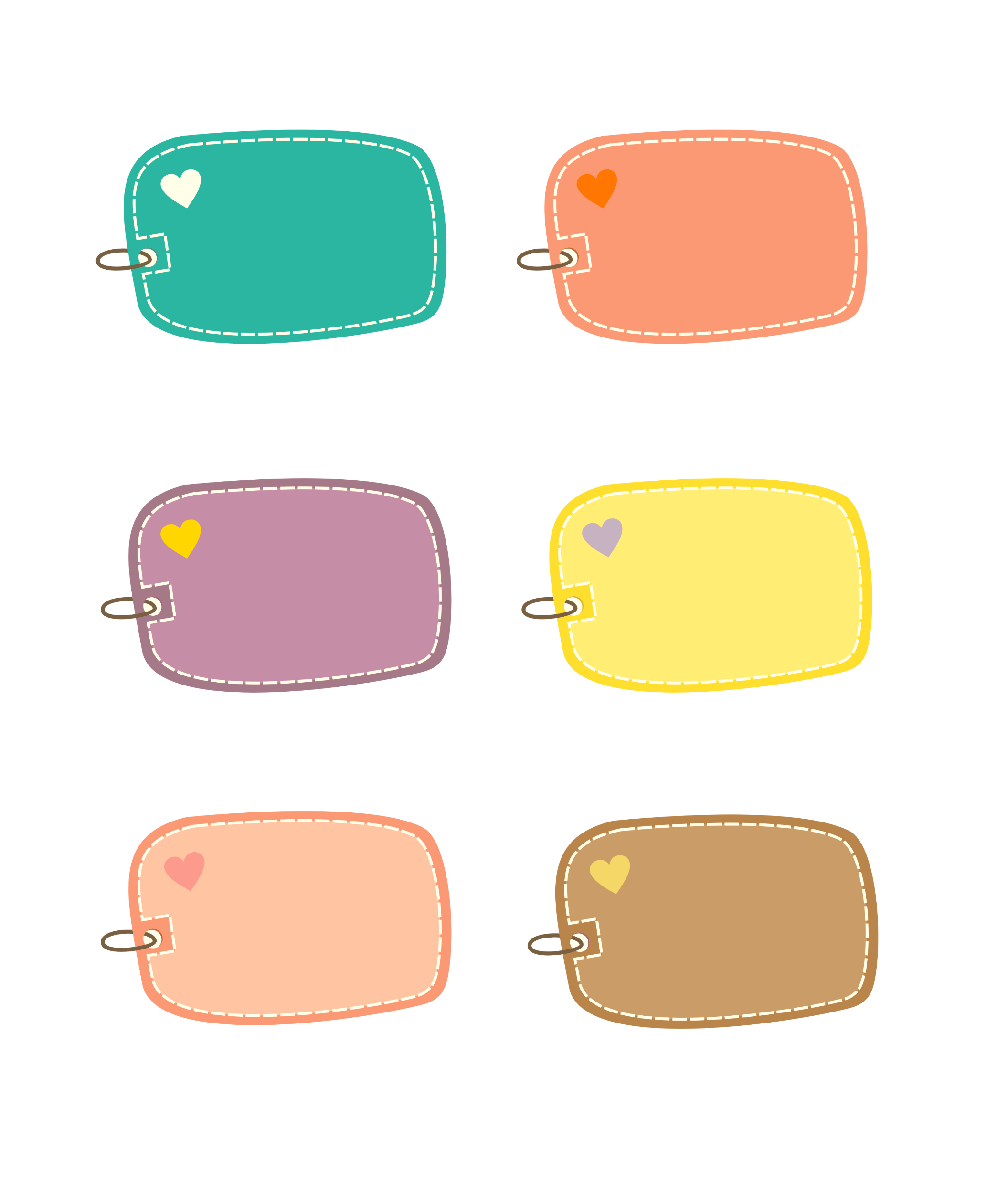 Les règles de vies
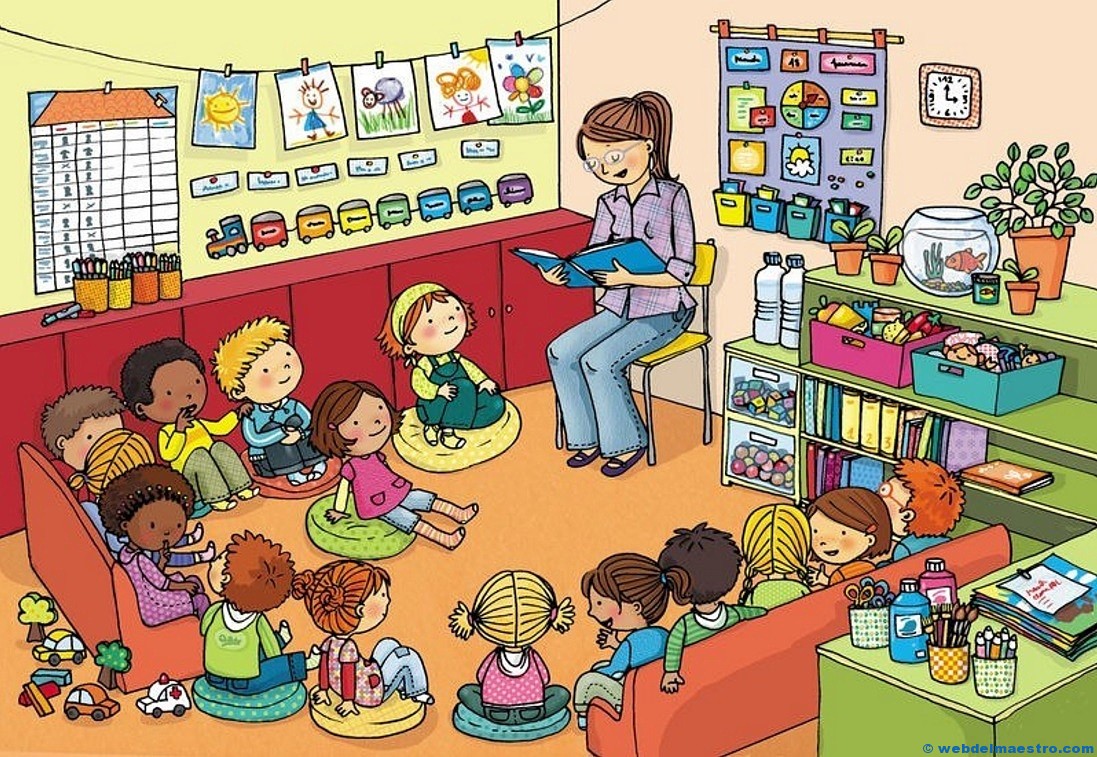 https://cepages.cssd.gouv.qc.ca/ecole/regles-vie
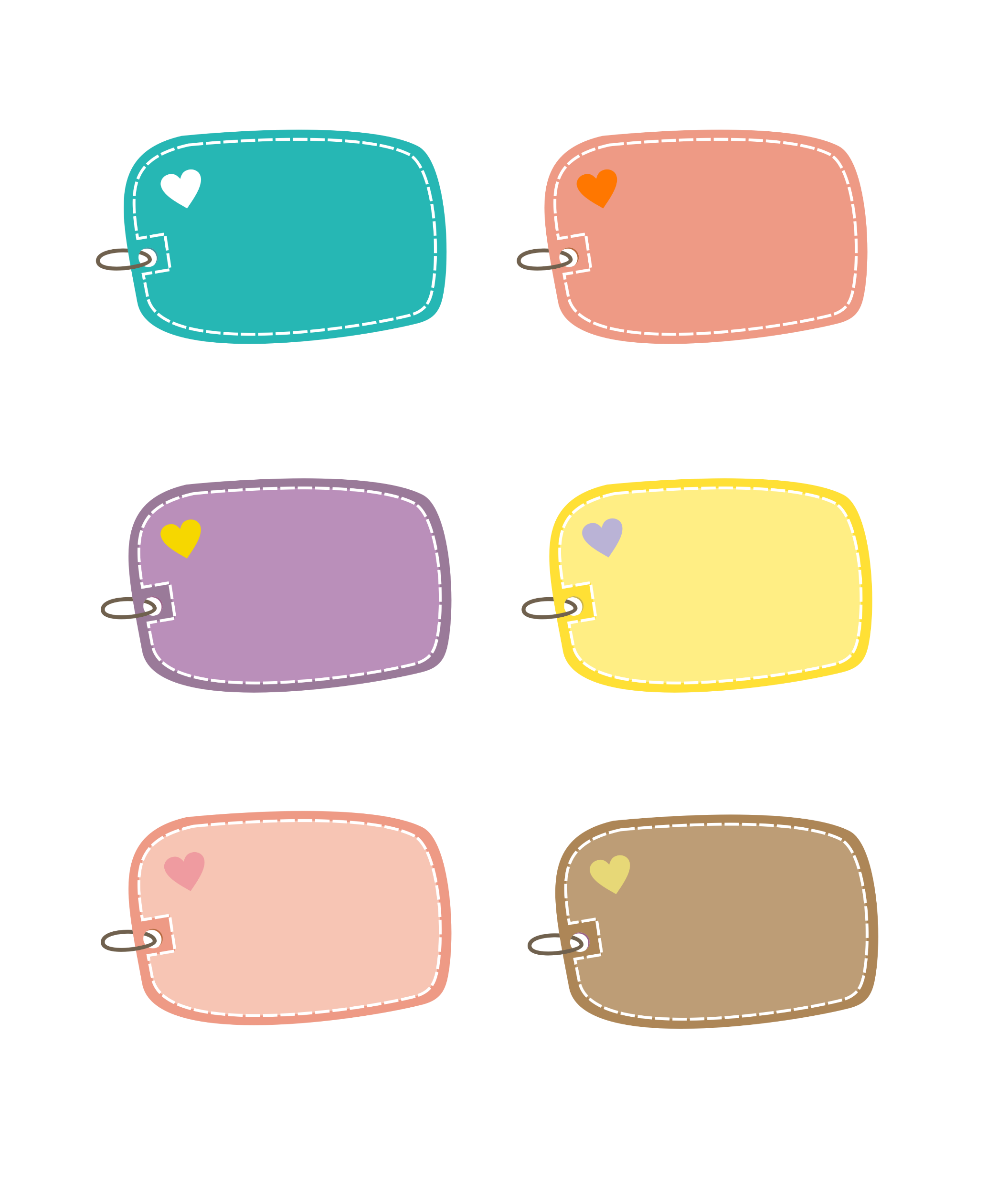 Le calendrier scolaire
https://www.cssd.gouv.qc.ca/parents-eleves/calendriers-scolaires
Un pas à la fois, pour une rentrée en douceur!
https://www.lafae.qc.ca/pedagogie/prescolaire/
https://www.lafae.qc.ca/wp-content/uploads/2011/01/20170418_Depliant_Entree_progressive_mammouth_WEB.pdf
Entrée progressive septembre 2021 Chers parents, C’est avec grand plaisir que nous attendons l’arrivée de votre enfant à l’école des Cépages en septembre prochain. Nous voulons que la transition vers la maternelle se fasse le plus harmonieusement possible pour votre enfant. L’horaire de la rentrée a donc été modifié pour les enfants de la maternelle durant la période de l’entrée progressive.  Le nombre d’enfants ainsi que le temps de présence sont réduits pour permettre à l’enseignante de créer un contexte personnalisé et d’instaurer une relation de qualité avec votre enfant ce qui diminuera l’insécurité. Le temps passé à l’école et le nombre d’enfants dans le groupe influencent grandement les premiers contacts de l’enfant avec l’école.  L’entrée à la maternelle se fera donc de façon progressive et elle s’échelonnera du 31 août au 7 septembre 2021. L’horaire régulier débutera le mercredi 8 septembre.   Voici donc l’horaire de l’entrée progressive :
N.B.   Vous serez informés cet été du demi-groupe de votre enfant (A ou B), 
ainsi que pour l’heure de votre rendez-vous du 31 août.
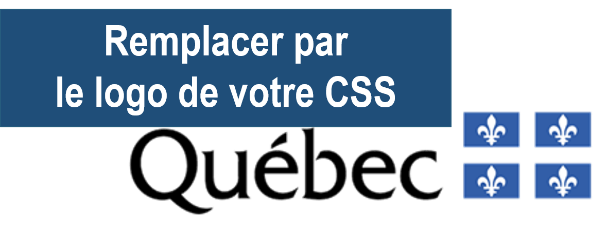 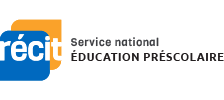 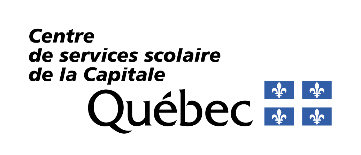 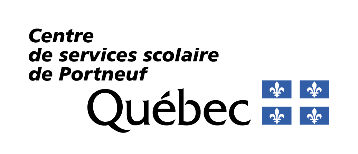 [Speaker Notes: Informations complémentaires
Personnaliser les informations sur les partenaires de réalisation de la mise en page. Ajouter le logo de votre CSS dans la case supérieure droite.
Conserver les informations se trouvant sur cette page ainsi que les logos.]